Mind Management Skills Workshops
Striking The Balance
Mind management skills to help you lead a balanced student life in the face of university demands
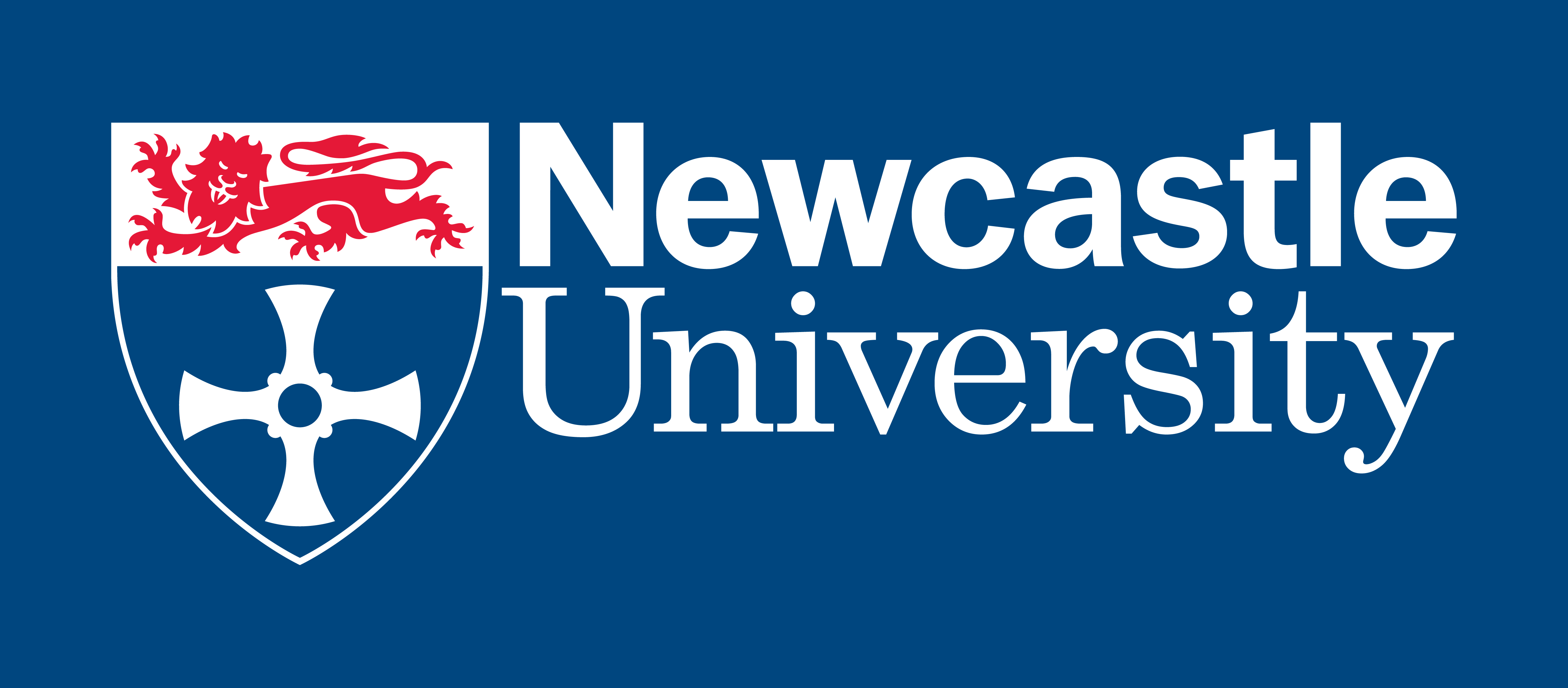 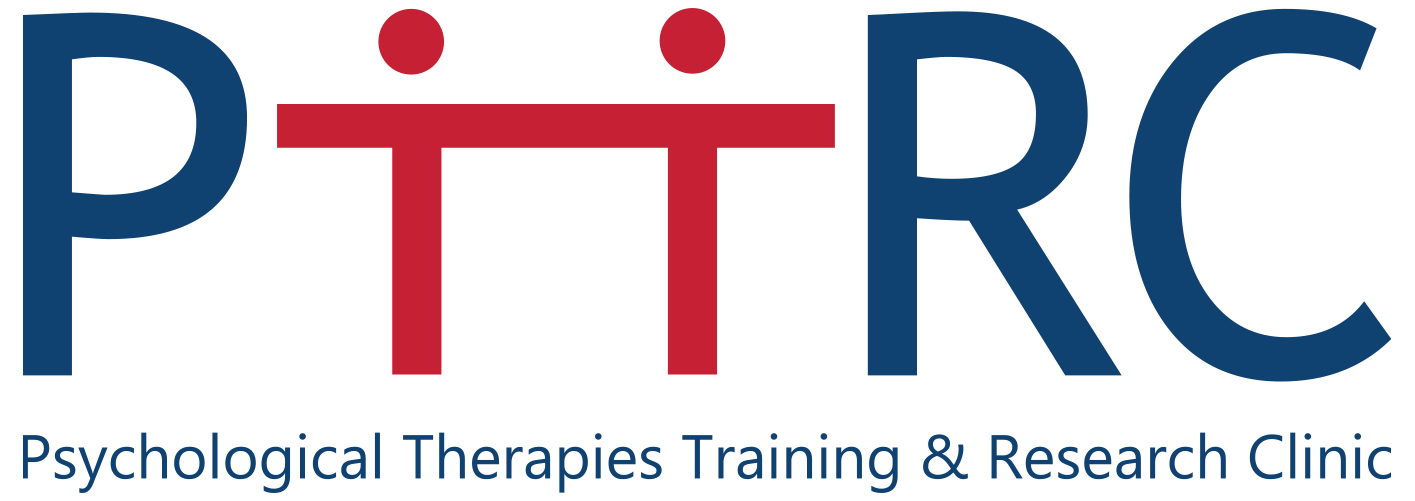 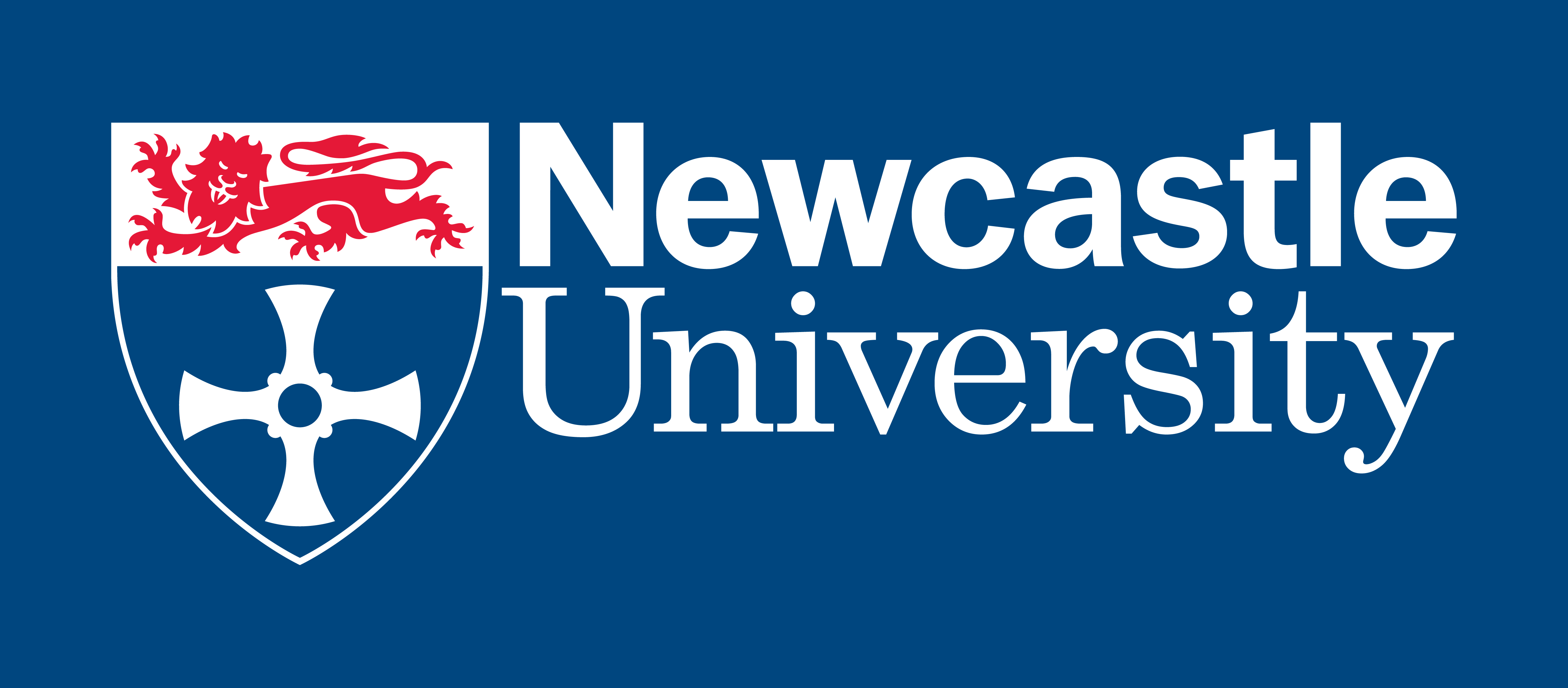 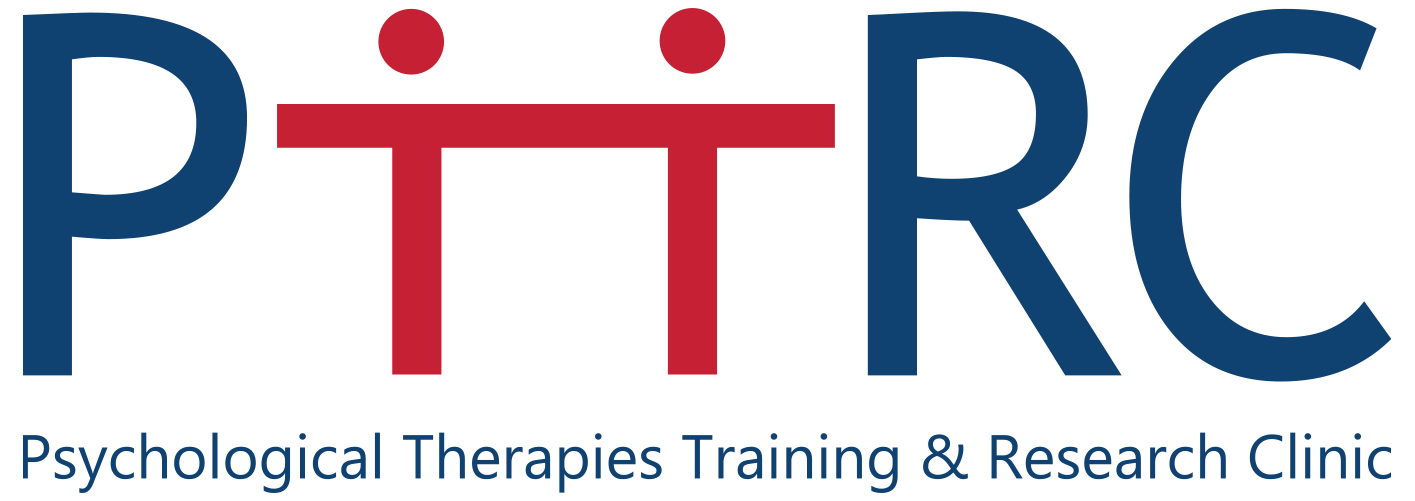 PTTRC Mind Management Workshops
Our clinic – Psychological Therapies Training and Research Clinic – data is required to help us develop these groups and understand what works
Our roles: Cognitive Behavioural Therapists and Clinical Psychologists (and trainee clinicians)
The purpose of these workshops – to reach a greater number of students experiencing common emotional problems and stressors
Based fully on the student voices and reports of what issues cause you distress
Based on Cognitive Behavioural Therapy (CBT)
Invitation to learn new skills and meet new people
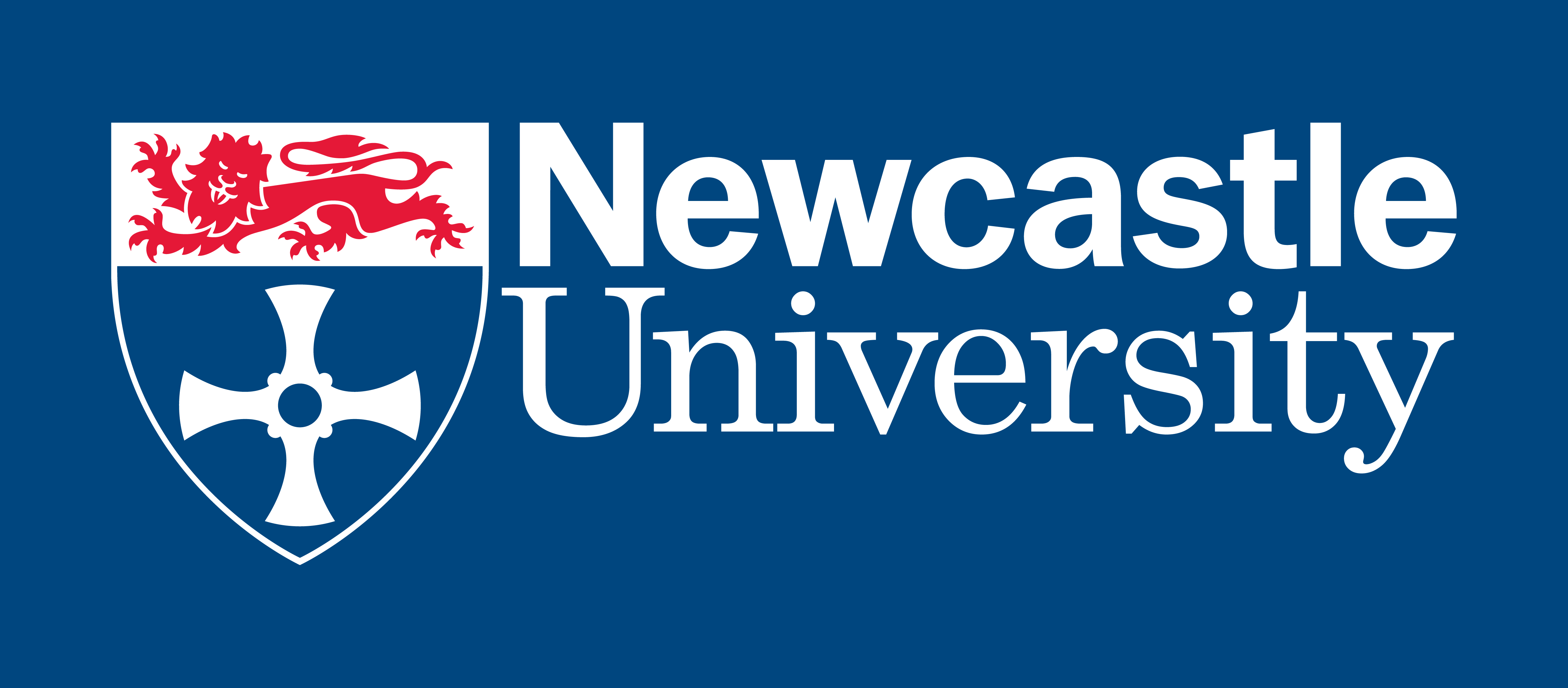 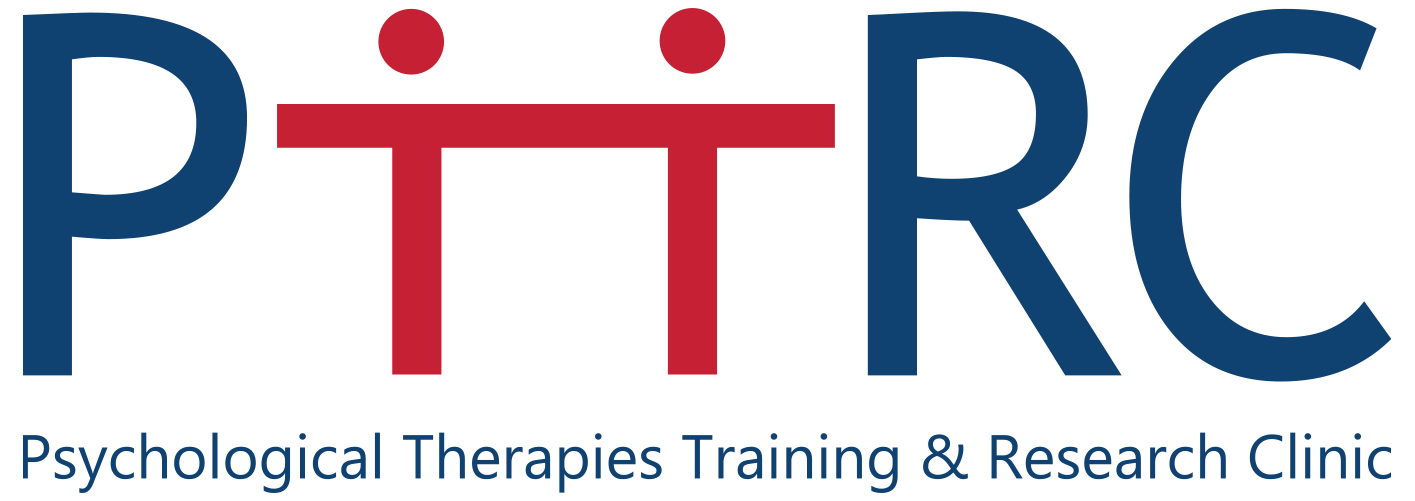 Housekeeping
Today’s workshop will run for 90 minutes and is designed to be interactive – we encourage participation 
Confidentiality – you are not expected to share anything that you do not want to, however we do request that anything that is shared remains confidential and is not shared with any one else outside of the group
Please be respectful of other group members who may choose to share their experiences – maintain the confidentiality of the group
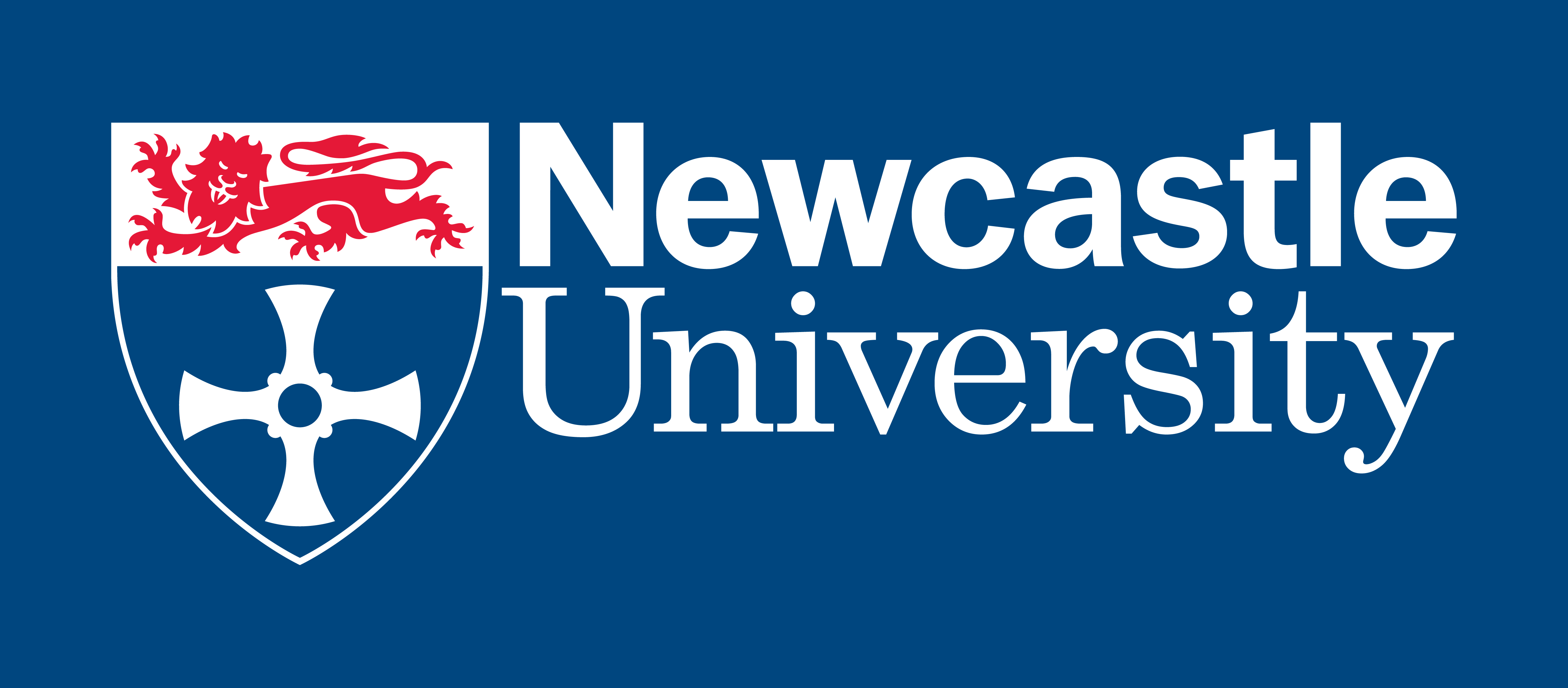 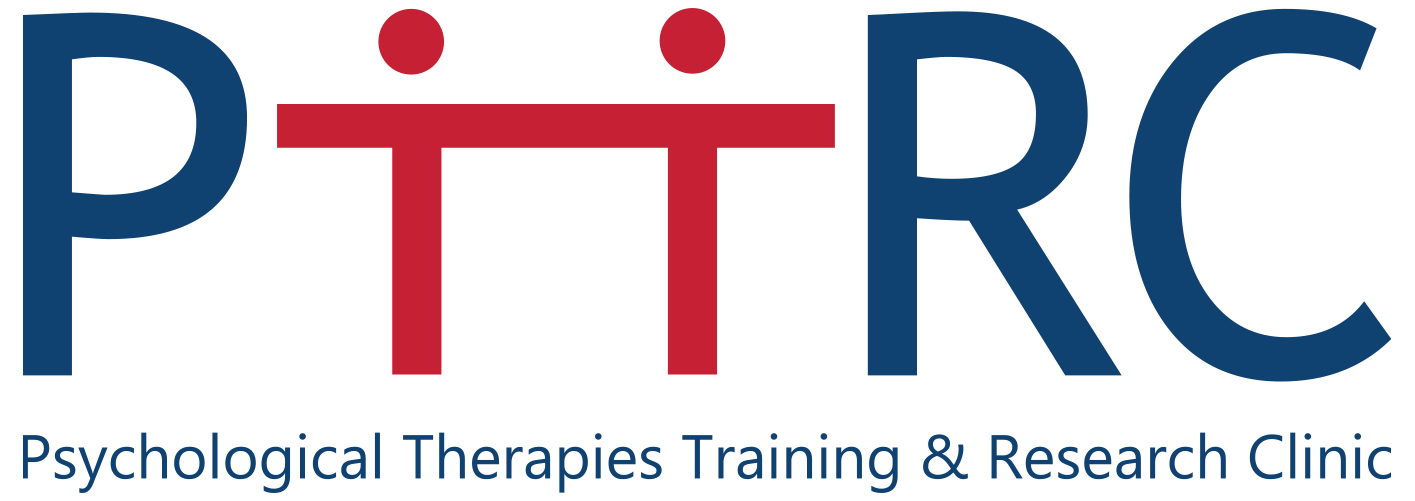 Further Support
The workshops are designed to be skills-focussed, rather than problem-centred. However, if any of today’s discussion or exercises cause you to experience distress, or you feel you need further support, you may wish to pursue further help 
Services:
Accessing the Student Health and Wellbeing Service
Listening services such as the Nightline and the Samaritans
Evidence based therapy through NHS IAPT services (GP referral or self referral)
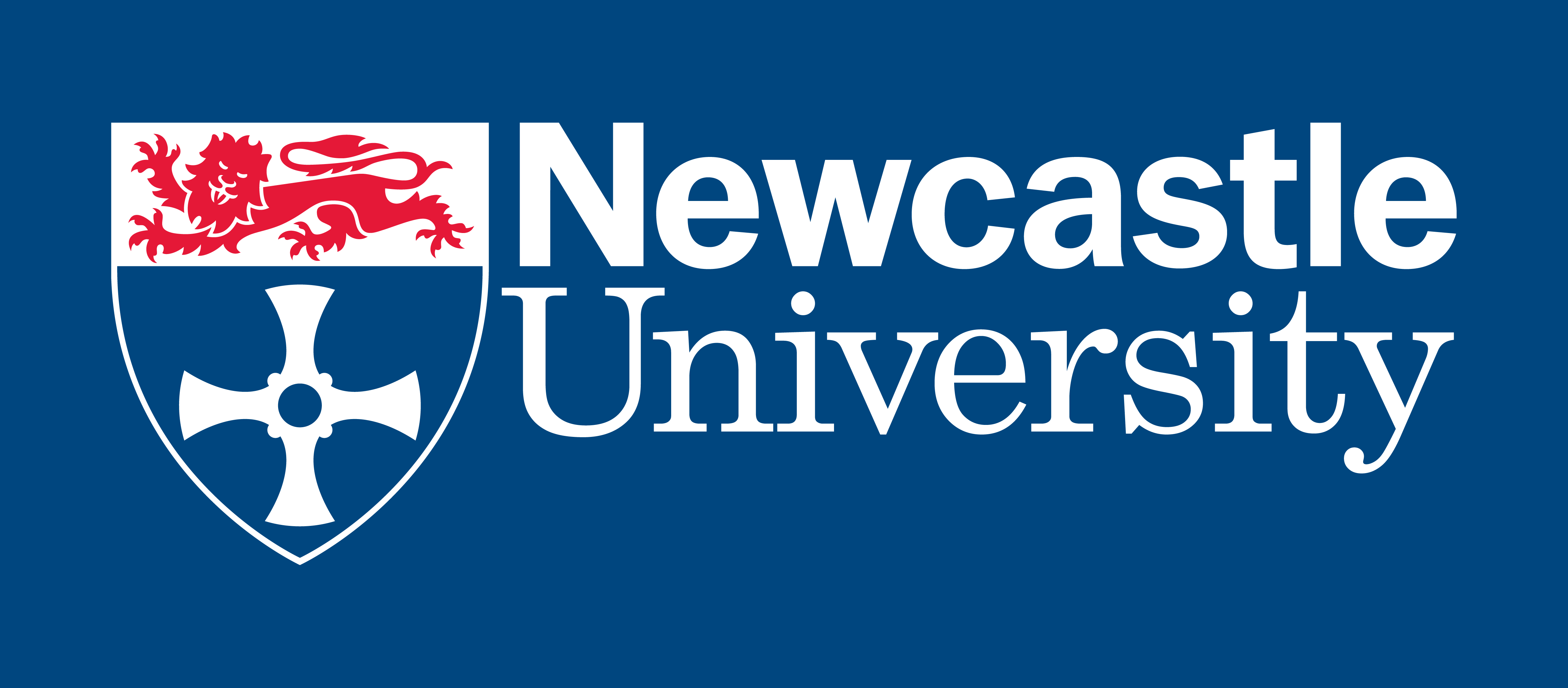 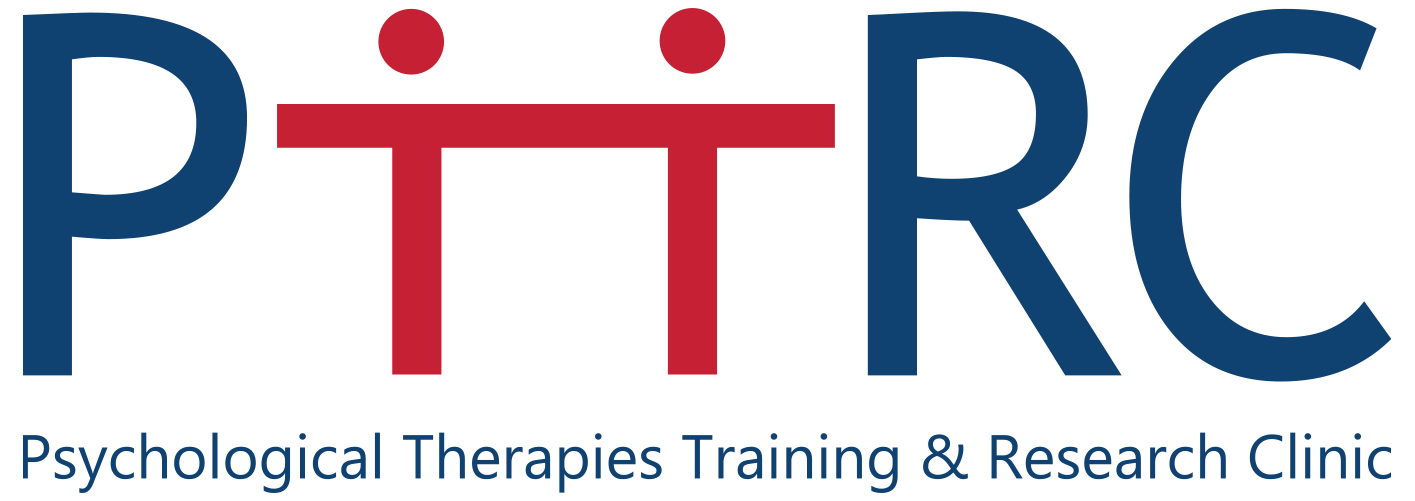 Why this workshop for undergraduate students?
In our focus groups, undergraduate students reported to us they struggled to balance all of their university demands, e.g. studying, deadlines, socialising, hobbies etc, with this imbalance of ‘time vs activity’ causing stress
Struggles with motivation and procrastination
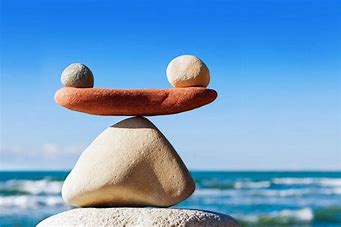 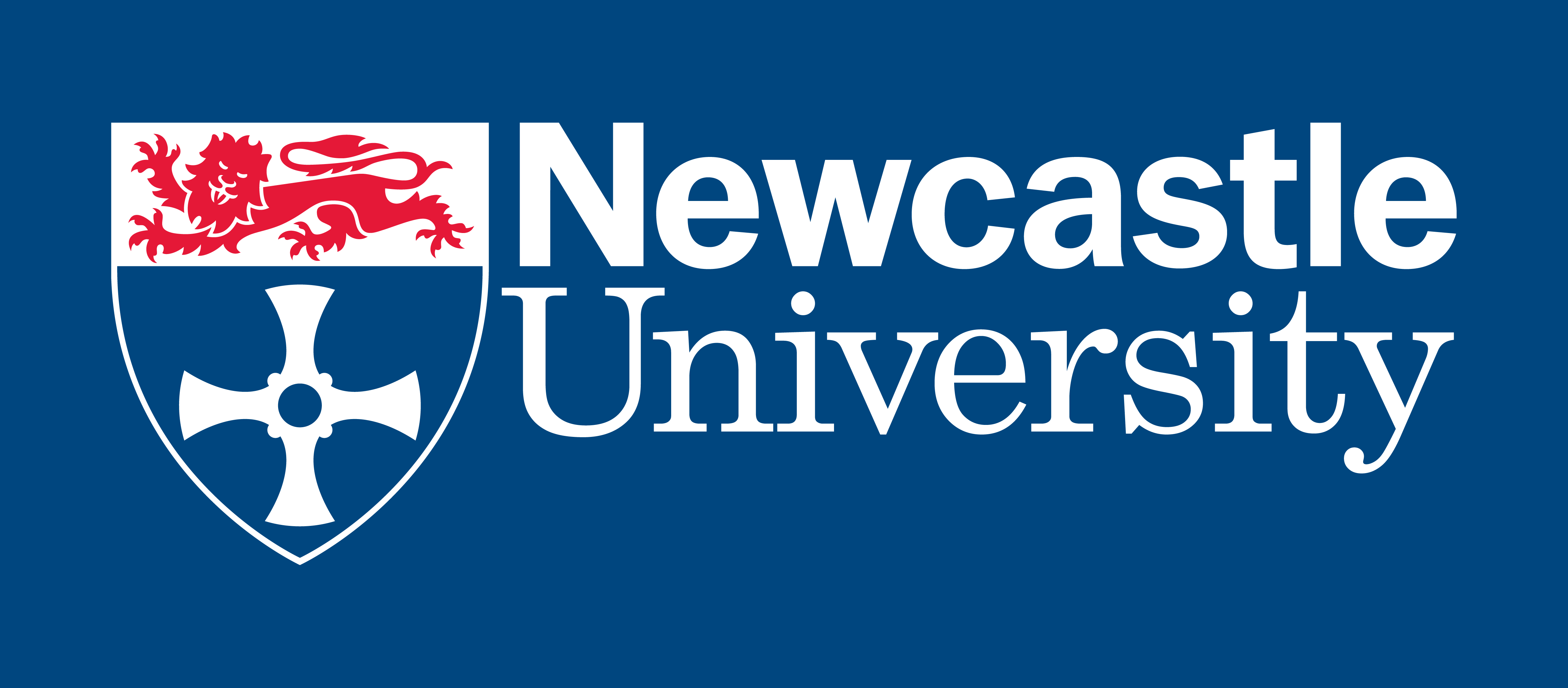 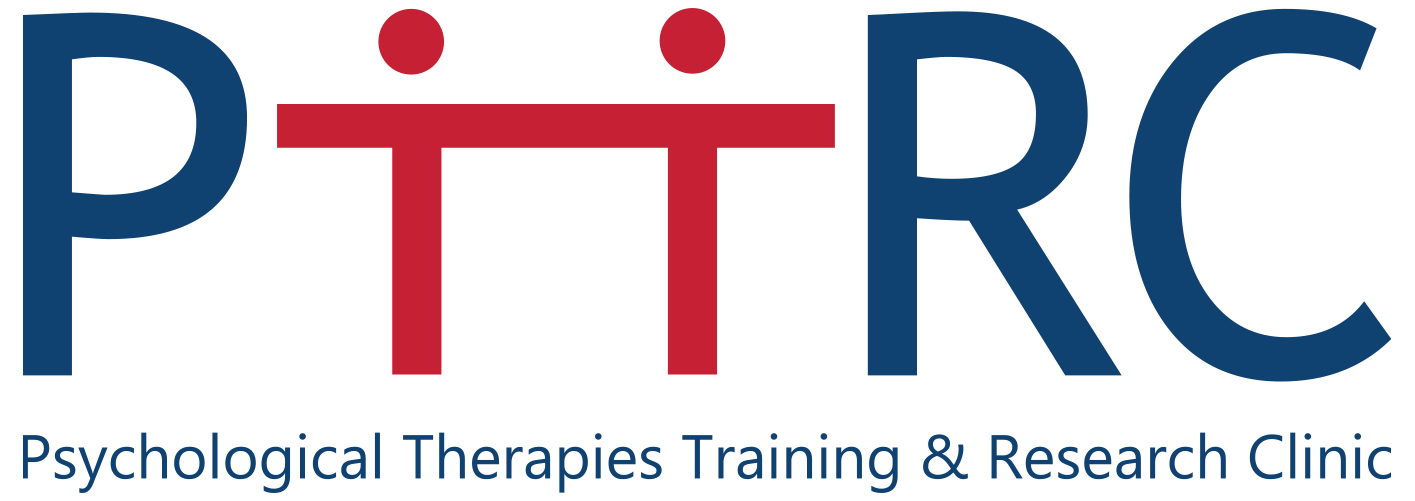 Goals for today
Understand how we get caught in vicious cycles based on CBT principles
The science behind motivation and what we can do about it
Learn behavioural strategies/s based on evidence based CBT to schedule activities in a balanced way
Identify behaviours within each area of activity that are important to you, and mechanisms to ensure a balance is executed and maintained
Tips for procastination
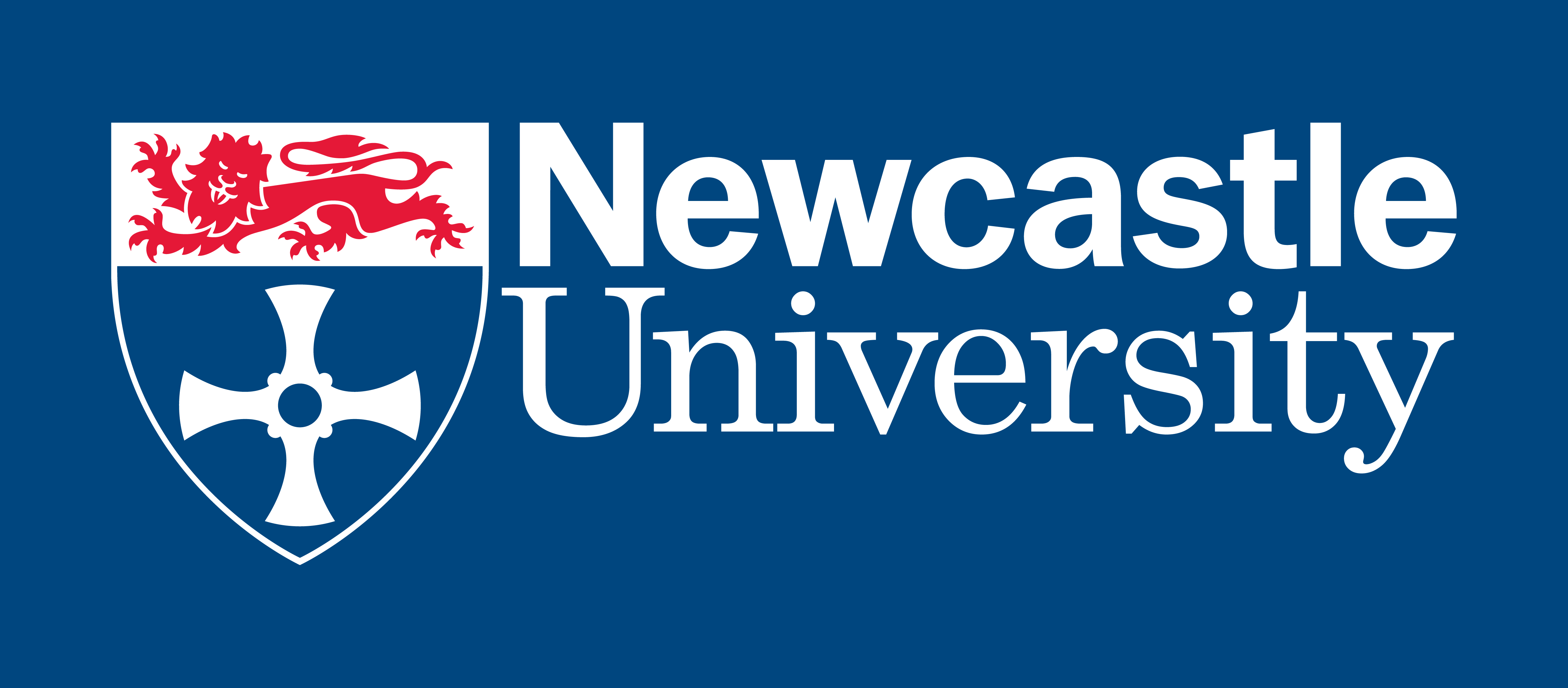 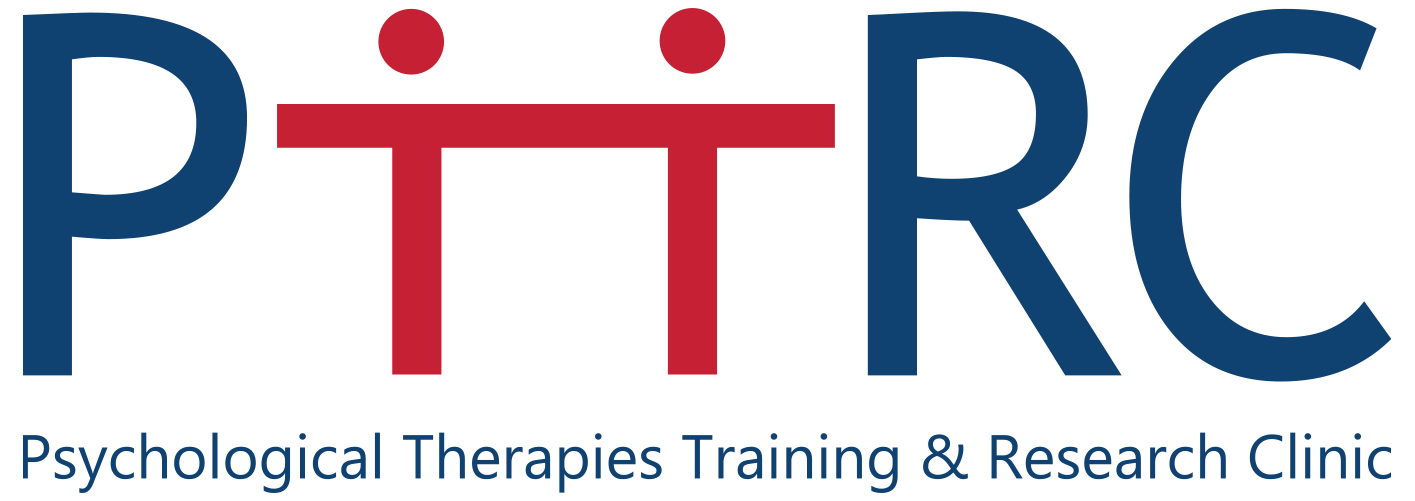 Questionnaire
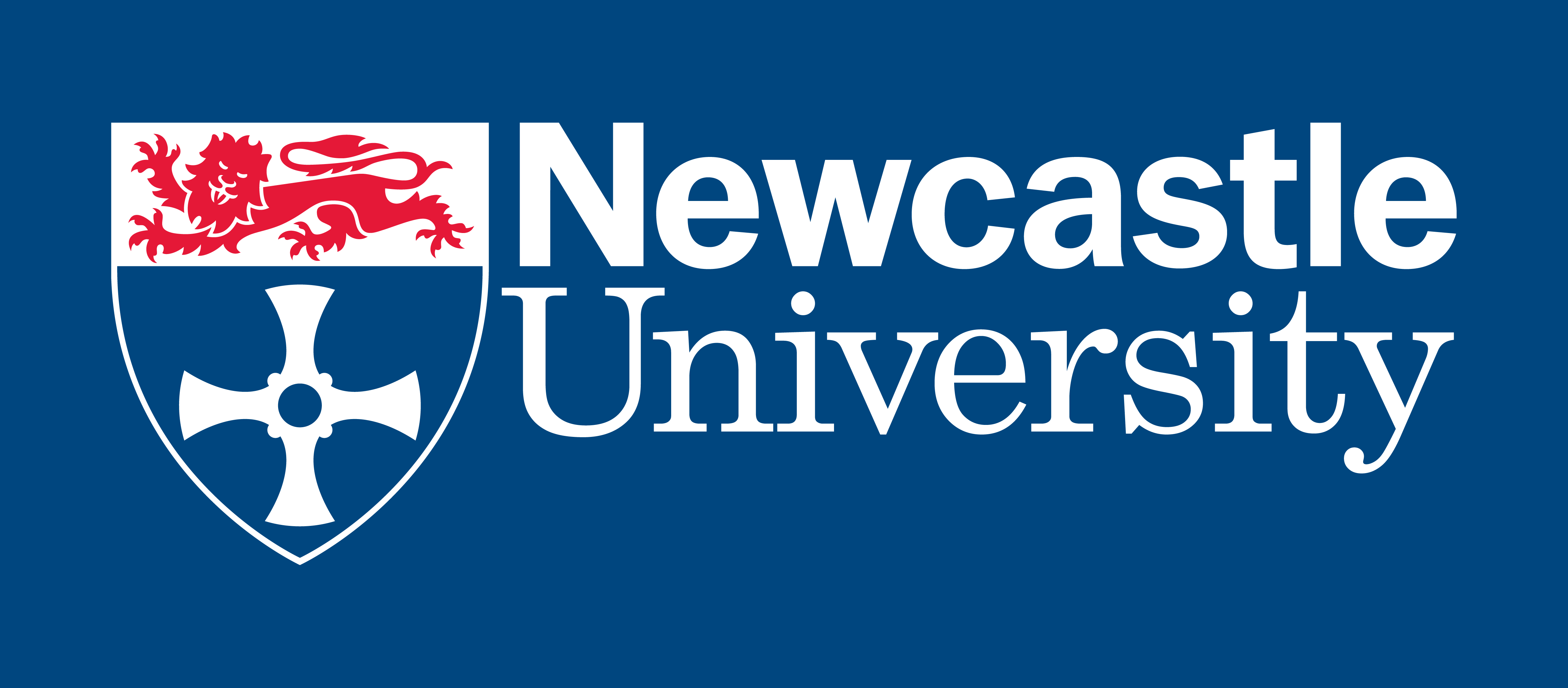 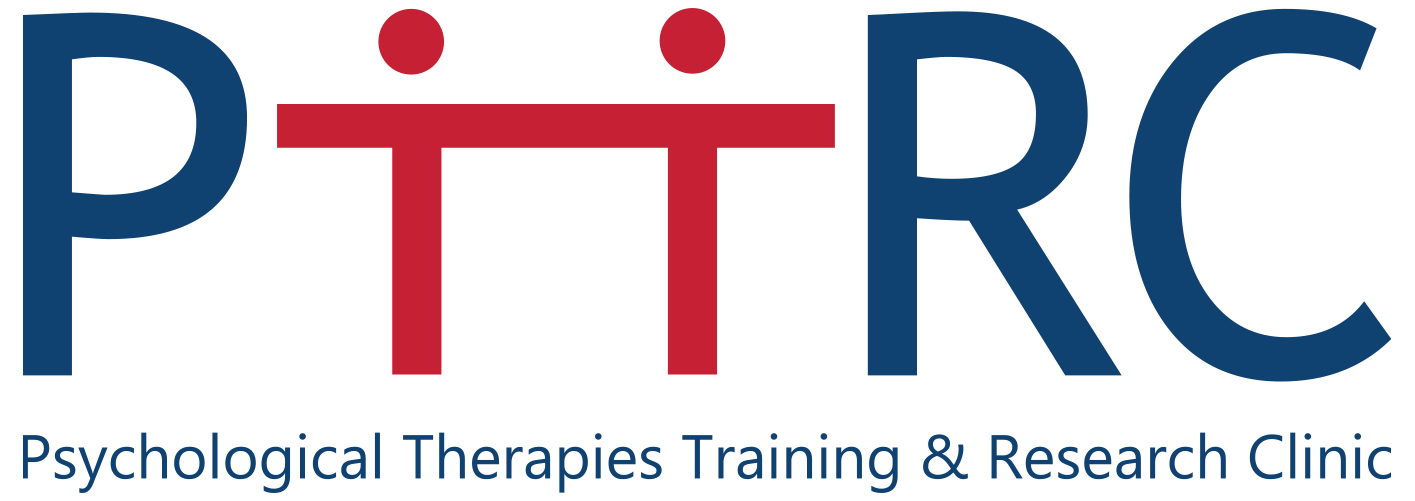 What is CBT
Cognitive: refers to the thoughts you have about yourself, other people and the situations/events that take place around you. 
Behavioural refers to what you do or don’t do because of how you are thinking or feeling
We will explore now how your thoughts, emotions and behaviours are interconnected and relate to situations/events you find yourself in. We call this the ‘vicious cycle’.
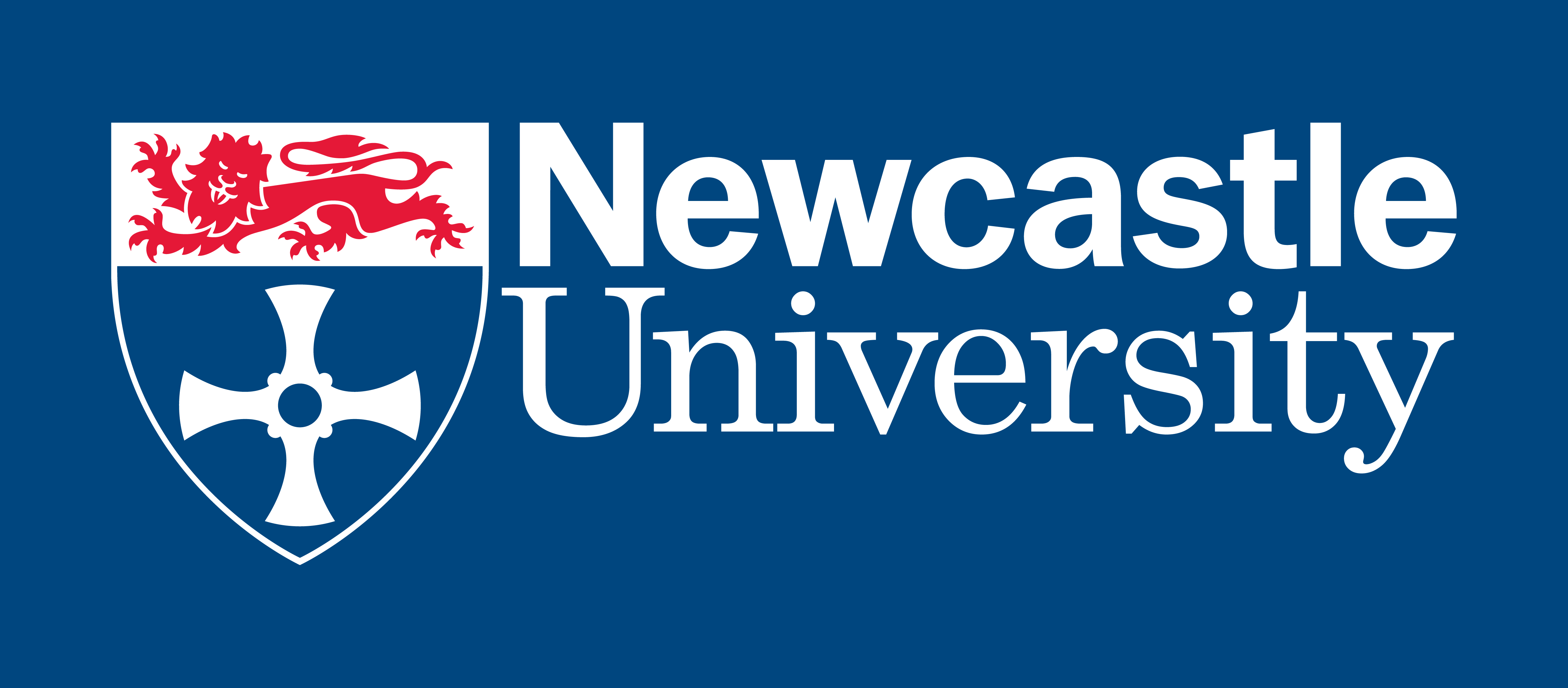 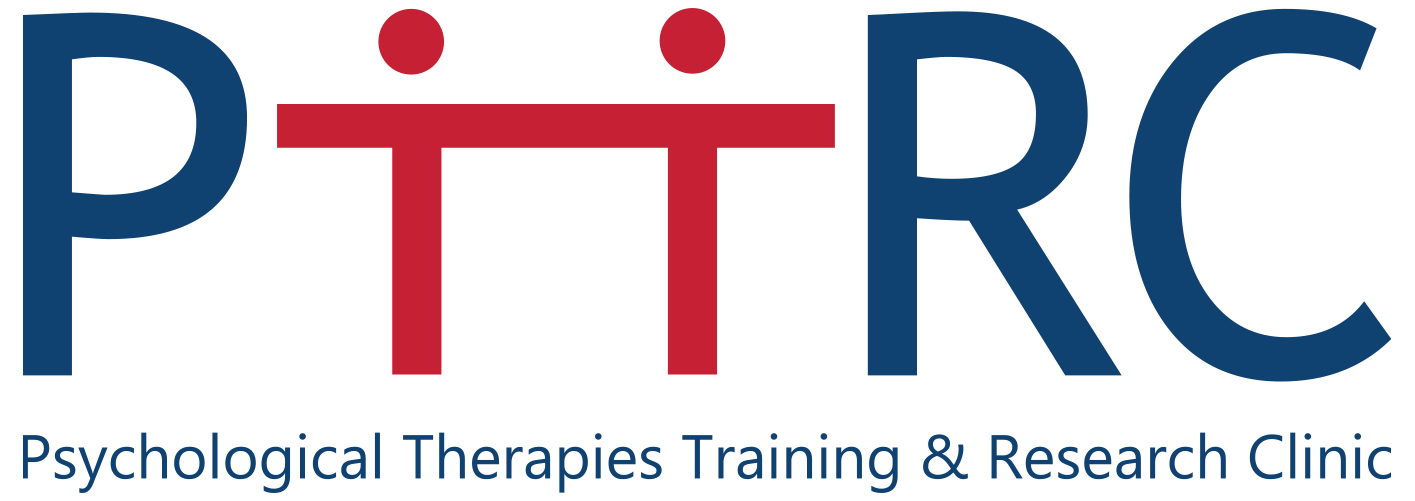 Vicious Cycle
Unhelpful thoughts and behavioural responses to life’s events happen all the time
Depending on how the person responds to them, they can pass quickly or linger on, causing greater impact
Vicious cycles can occur, between what we think, how we feel and what we do
Thoughts, emotions and behaviours 
When these become unhelpful in response to a trigger, they can lead to difficulties with stress and other unwanted emotions (e.g. anxiety)
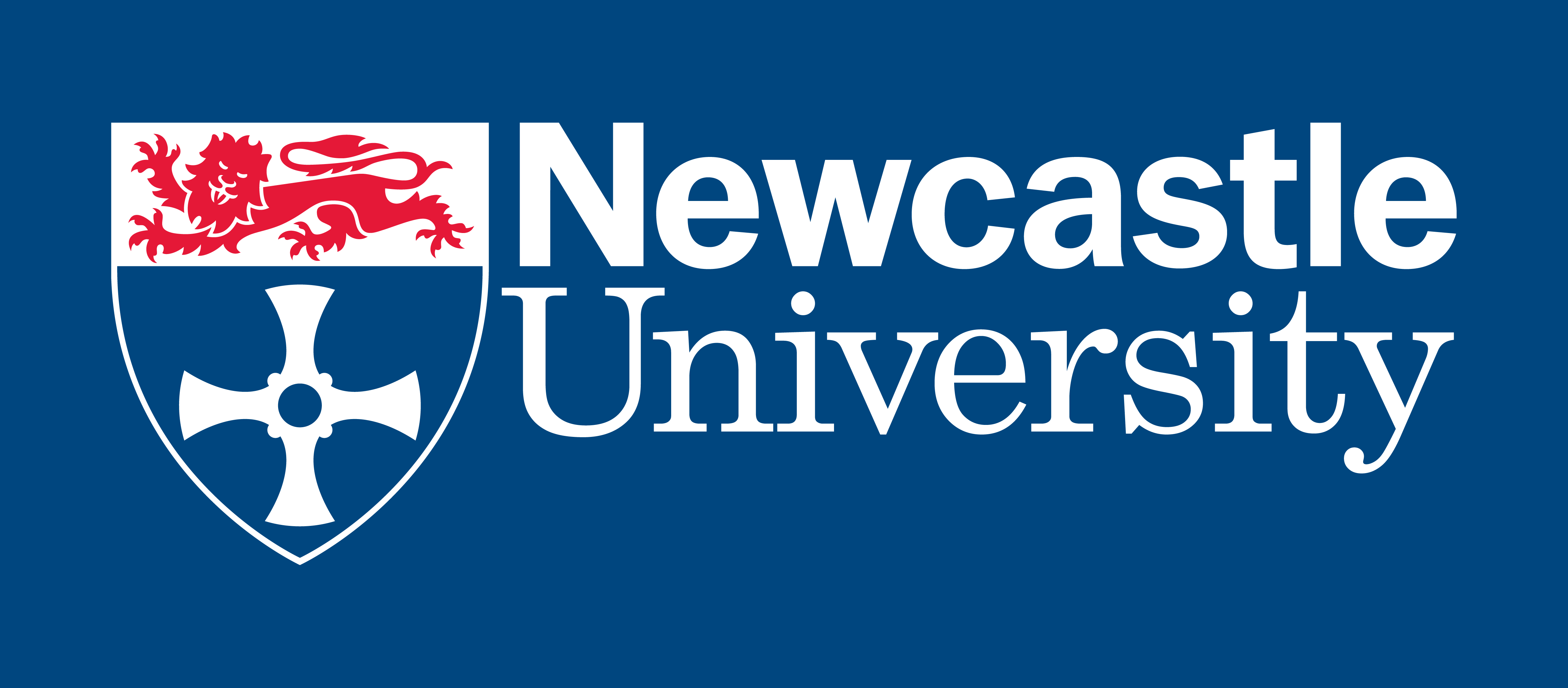 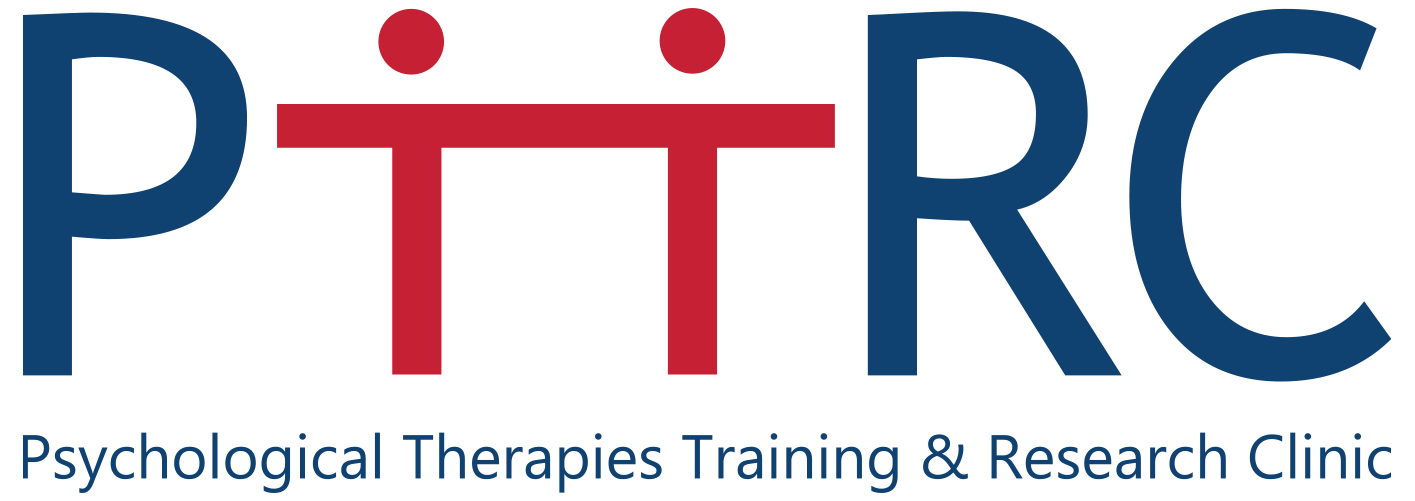 Vicious Cycle
Trigger
Thoughts
Behaviour
Emotions
Psychological Therapies Training and Research Clinic; School of Psychology
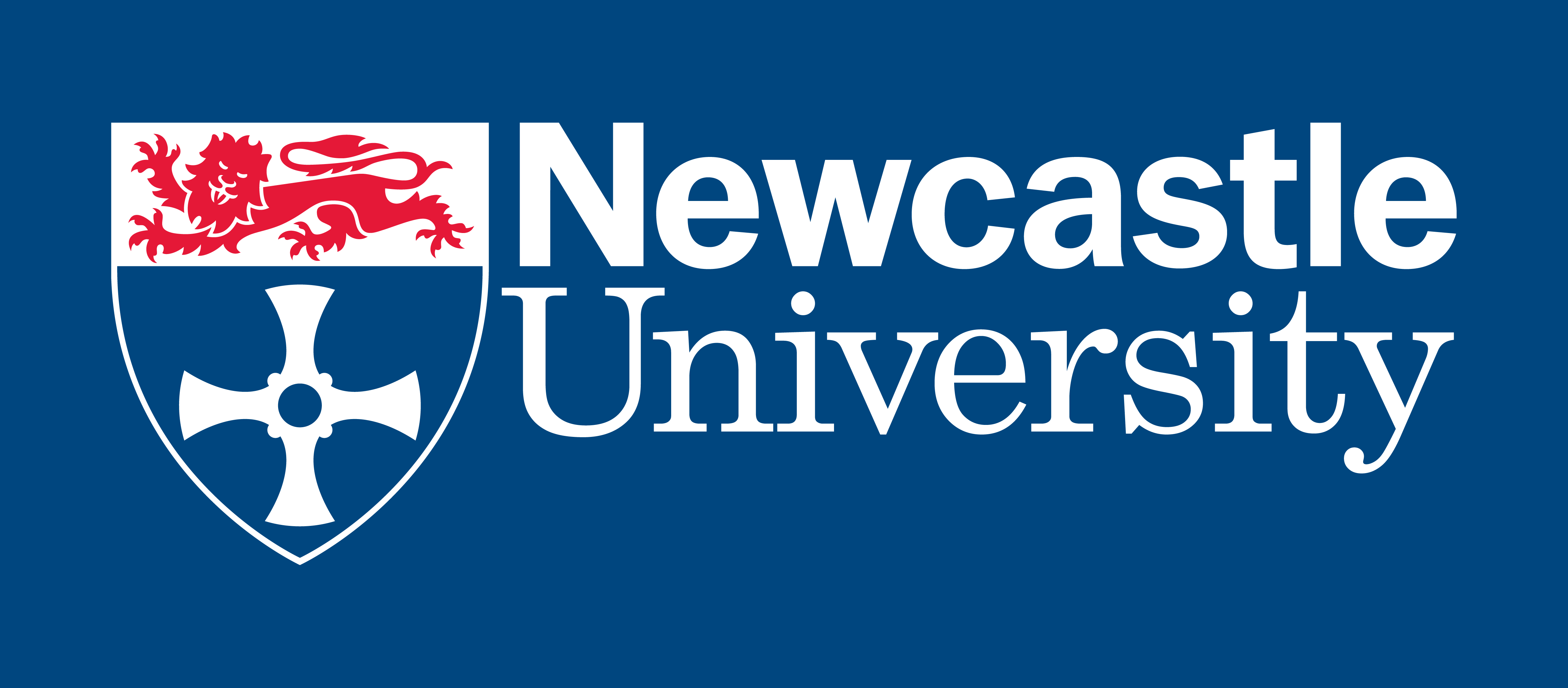 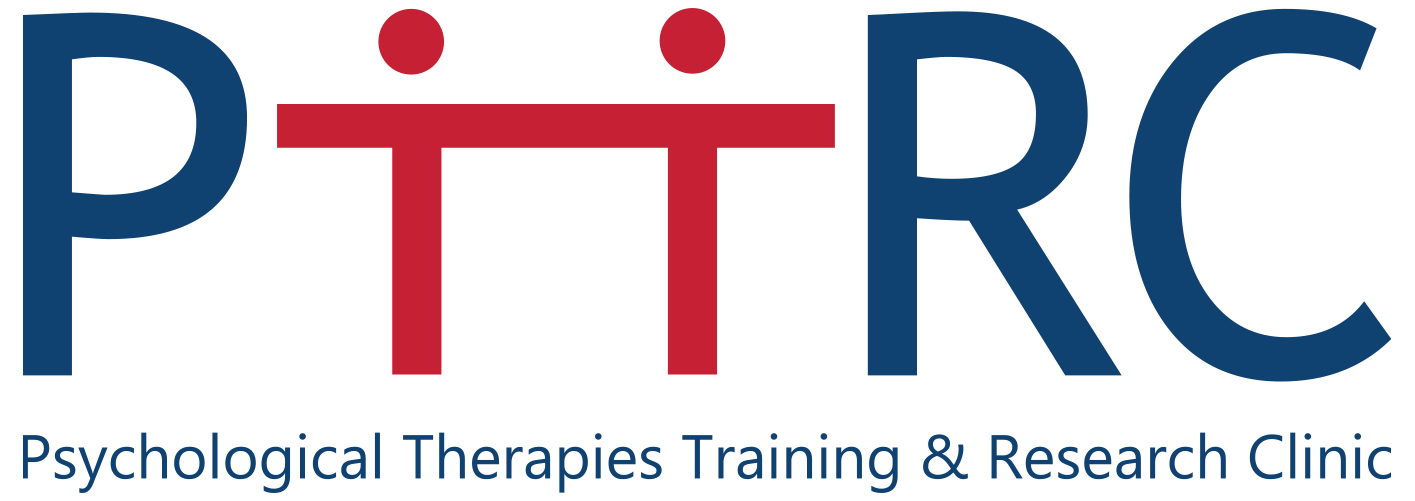 Vicious Cycle
Multiple Deadlines coming up for two modules
“this is too much, I cant do it, I haven’t got the time”
Put of starting, watch TV
Feel anxious, low, flat, fatigued
Psychological Therapies Training and Research Clinic; School of Psychology
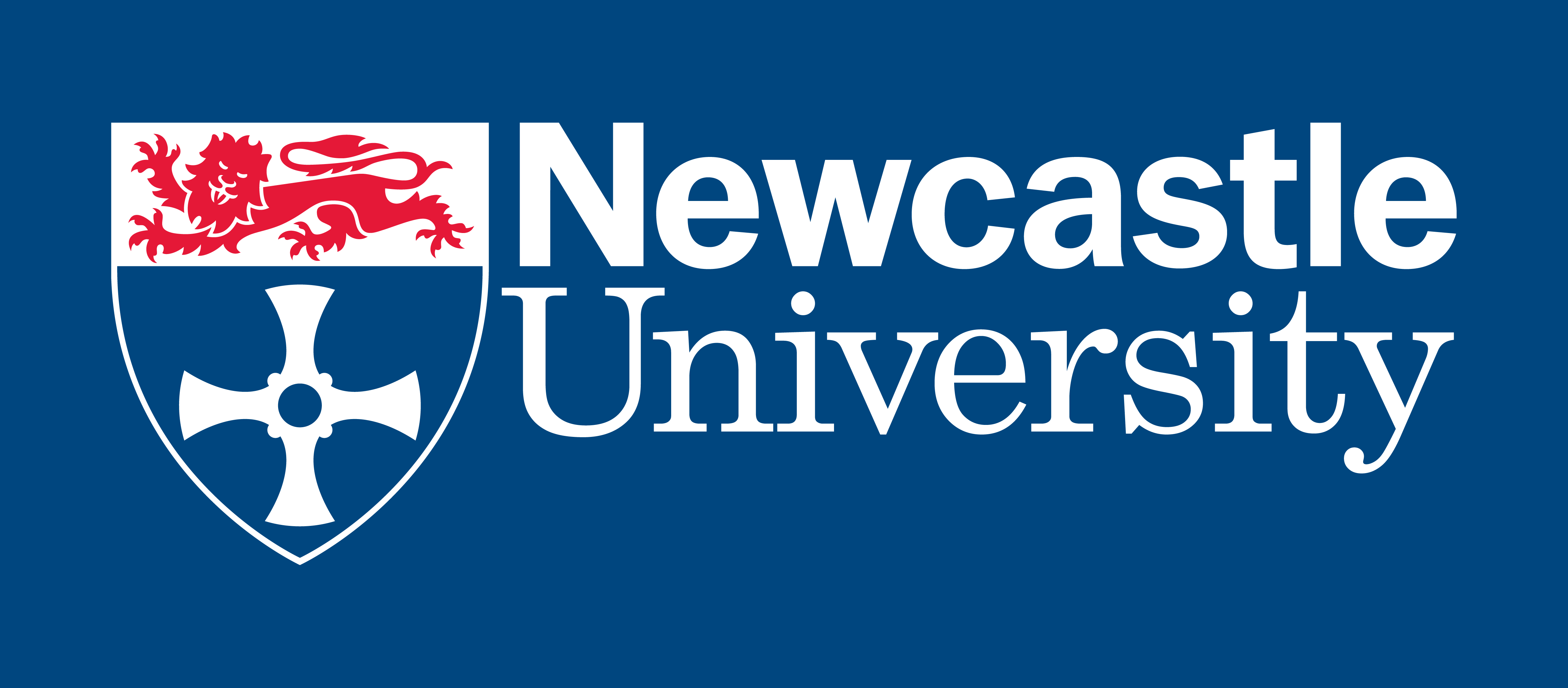 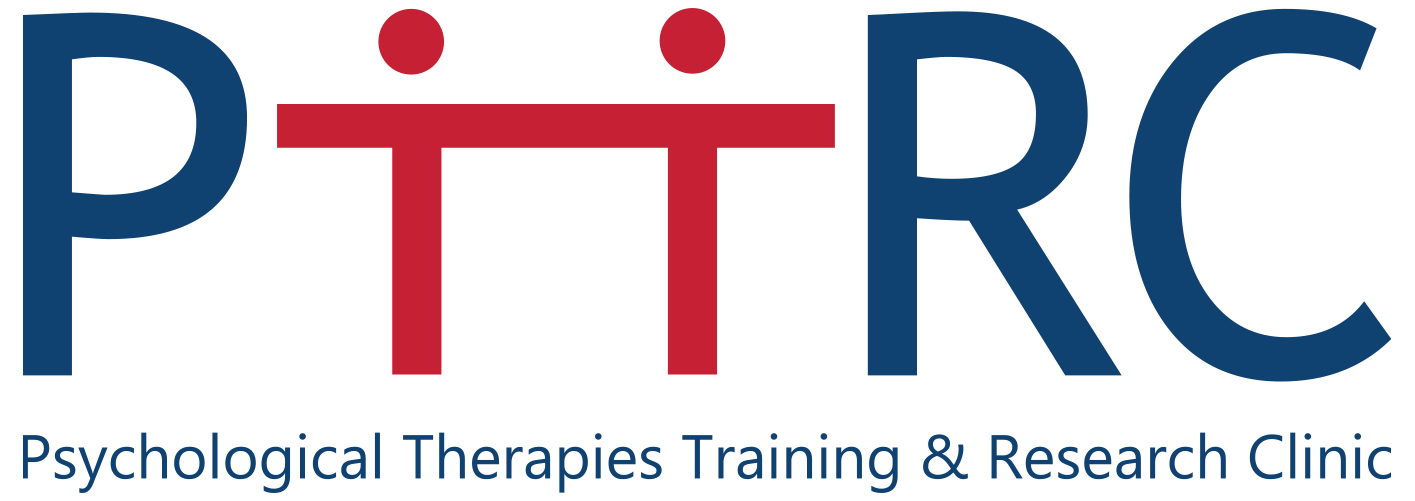 Understanding the Vicious Cycle
Situation / Trigger
2 assignments due this month
Thoughts
There’s too much to do, I can’t cope, I wont do well
Physical Symptoms
Tension, tired, nausea
Emotions
Anxious, worried, down
Behaviours
Work long hours, cancel exercise class to work
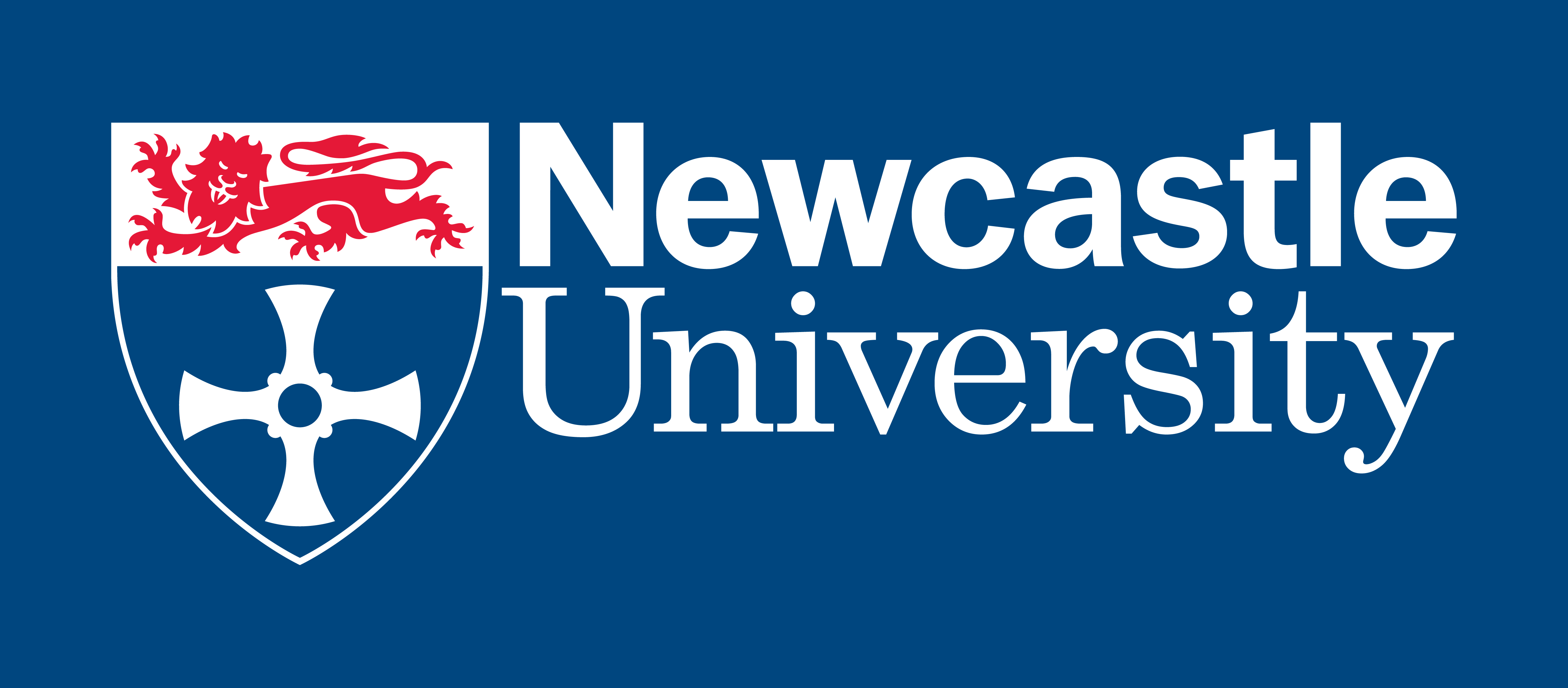 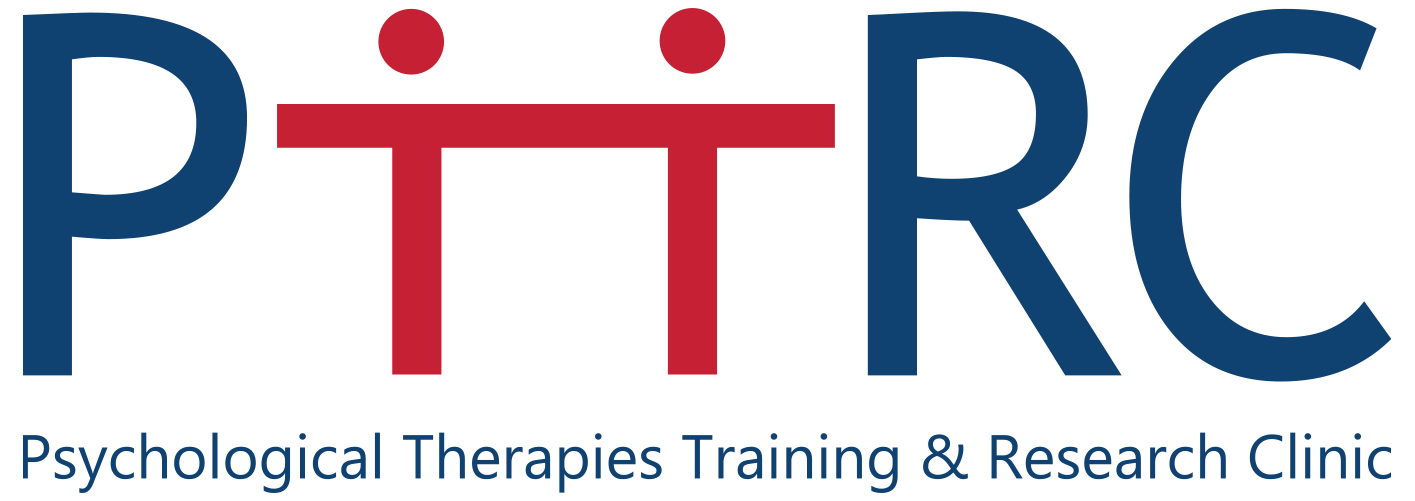 Vicious Cycle
Multiple Deadlines coming up for two modules
“oh my gosh, I have so much to do, how will I get it all done, I'm going to have to work every hour of every day
Cancel all plans that week with friends, go to library 10am-10pm
Feel anxious, on edge, nauseous
Psychological Therapies Training and Research Clinic; School of Psychology
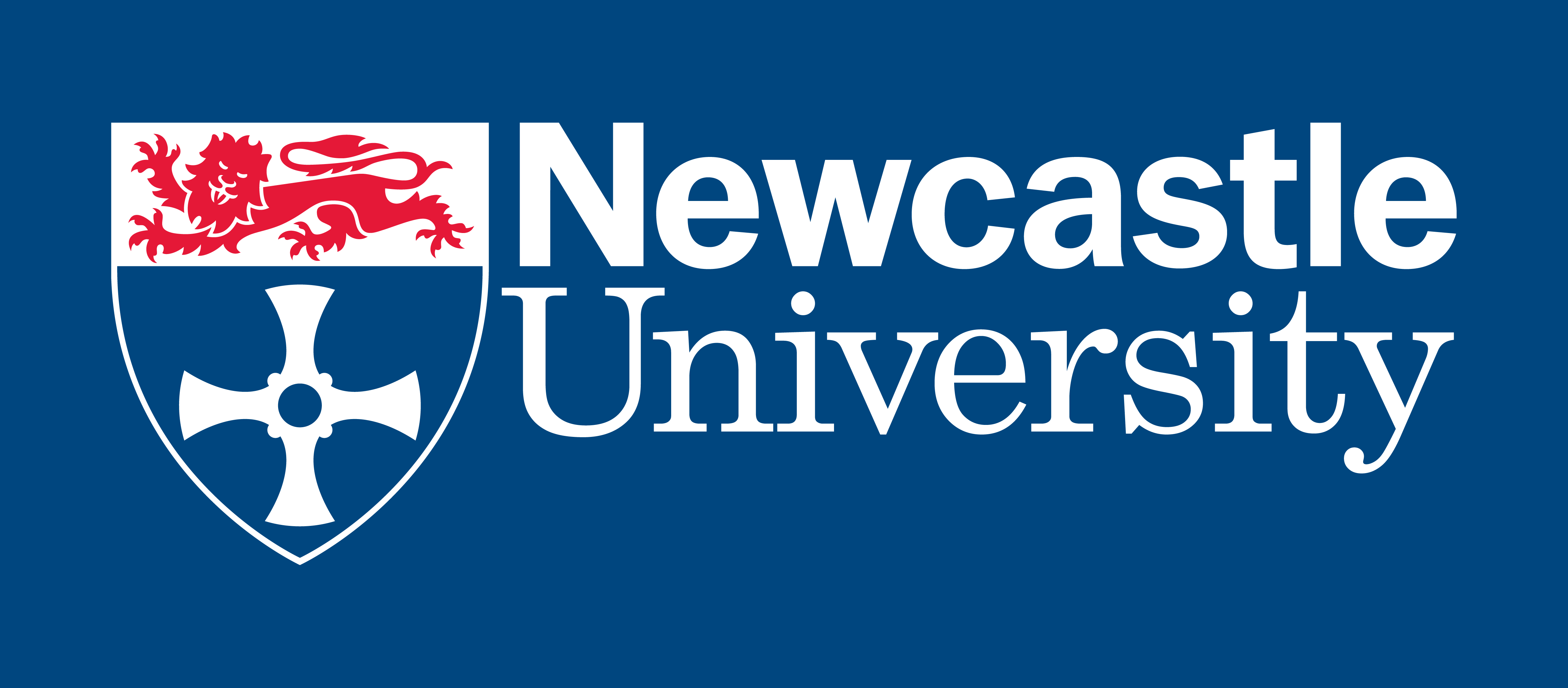 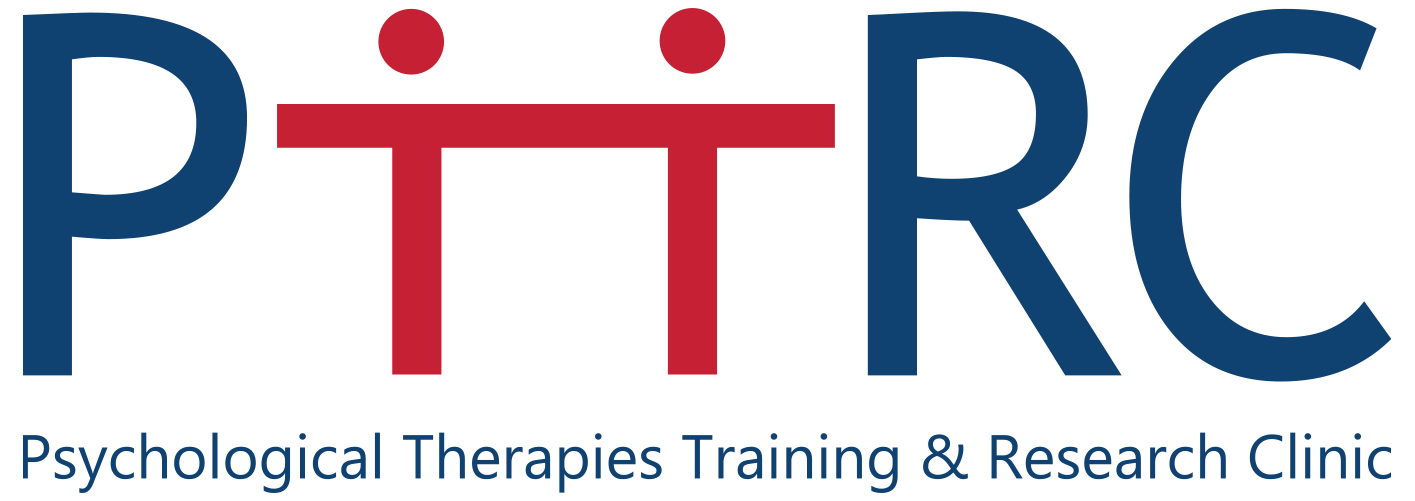 Vicious Cycle
Deadline reached and assignment handed in. Return home
“That was exhausting, thank god its done, but probably have not done very well”
Rest for several days, do not commence nay other work or activity
Feel relieved but tired, low, apprehensive
Psychological Therapies Training and Research Clinic; School of Psychology
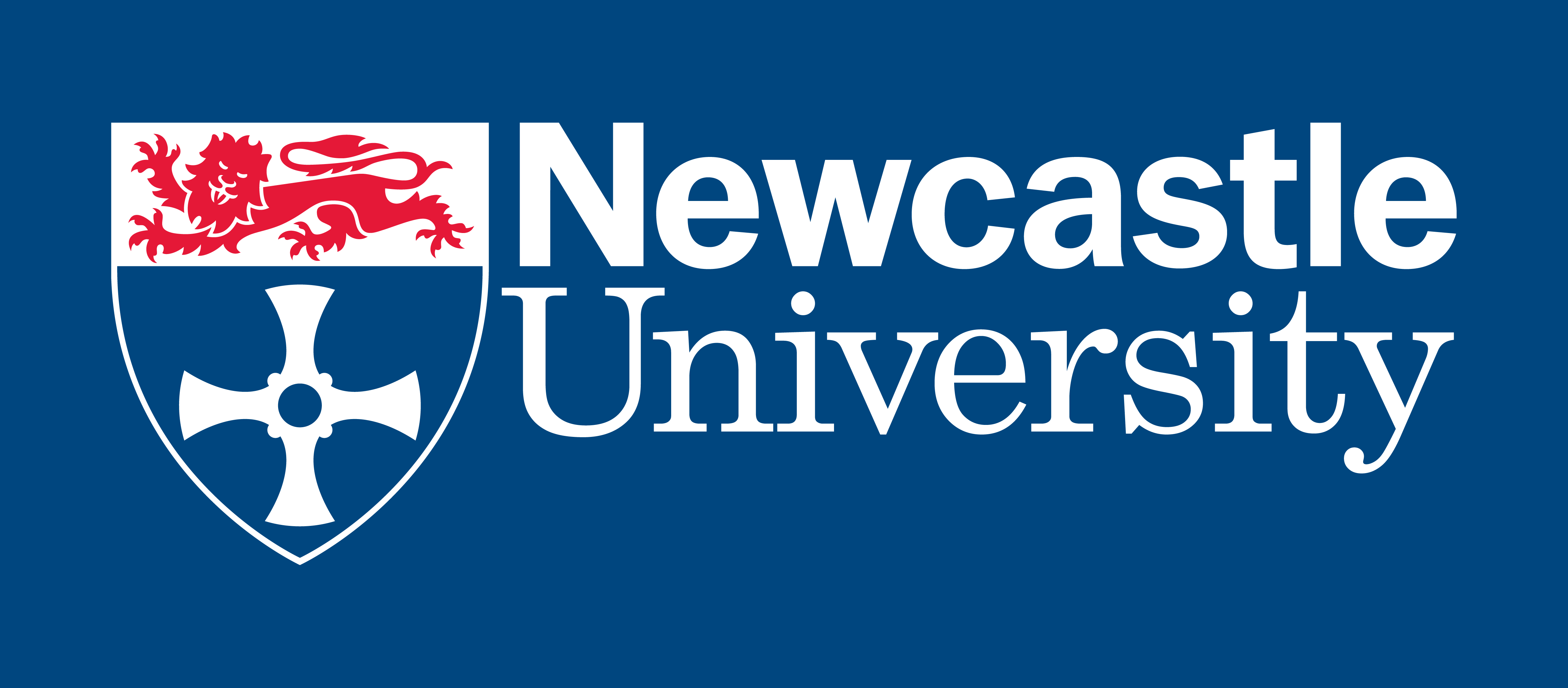 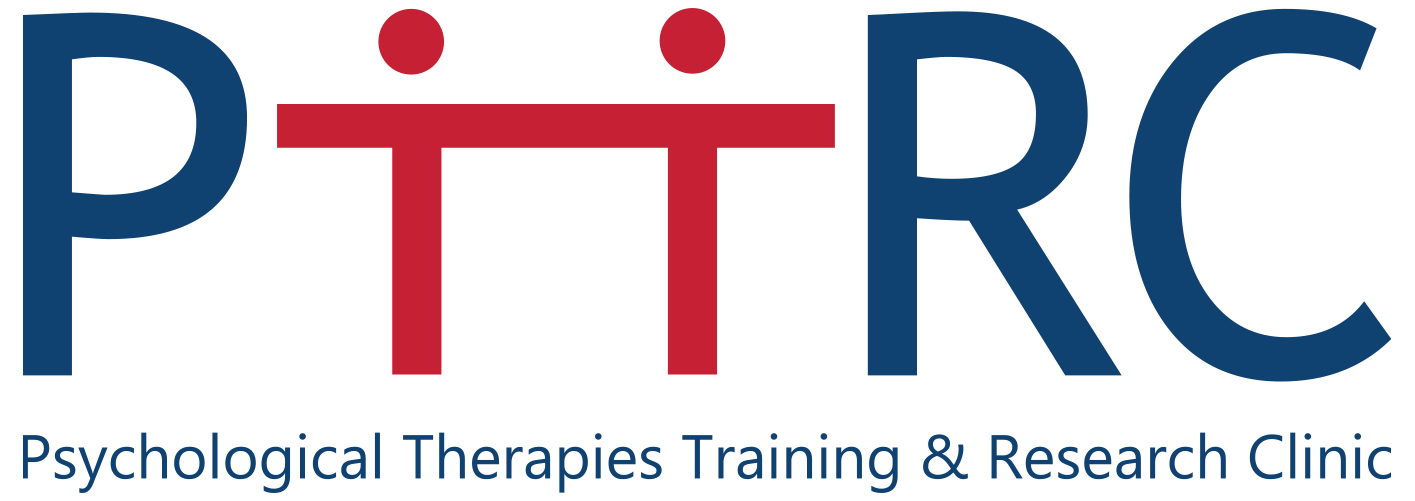 Over to you
In small groups of 2 or 3, consider an example of a time that you felt overwhelmed, stressed, anxious or low in relation to a time you were too busy, overwhelmed, or your life felt out of balance. 
Consider:
What situation, event or “trigger” was happening at the time? (what was happening that meant I was too busy, overwhelmed etc)
What thoughts were going through your mind then, about the events?
How did those thoughts make you feel? (emotionally and/or physically)
How did the way you were feeling make you behave? What did you do at the time?
Were you in a “vicious cycle?”
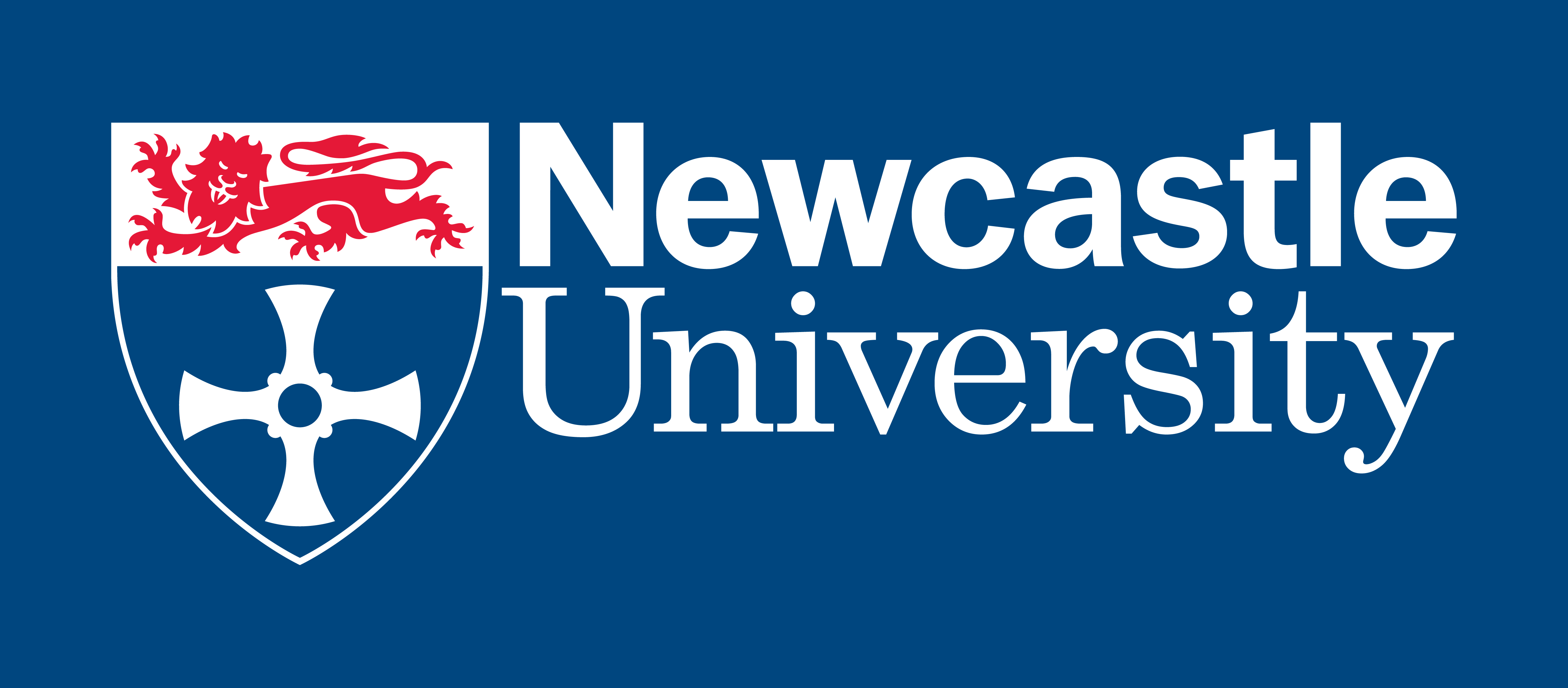 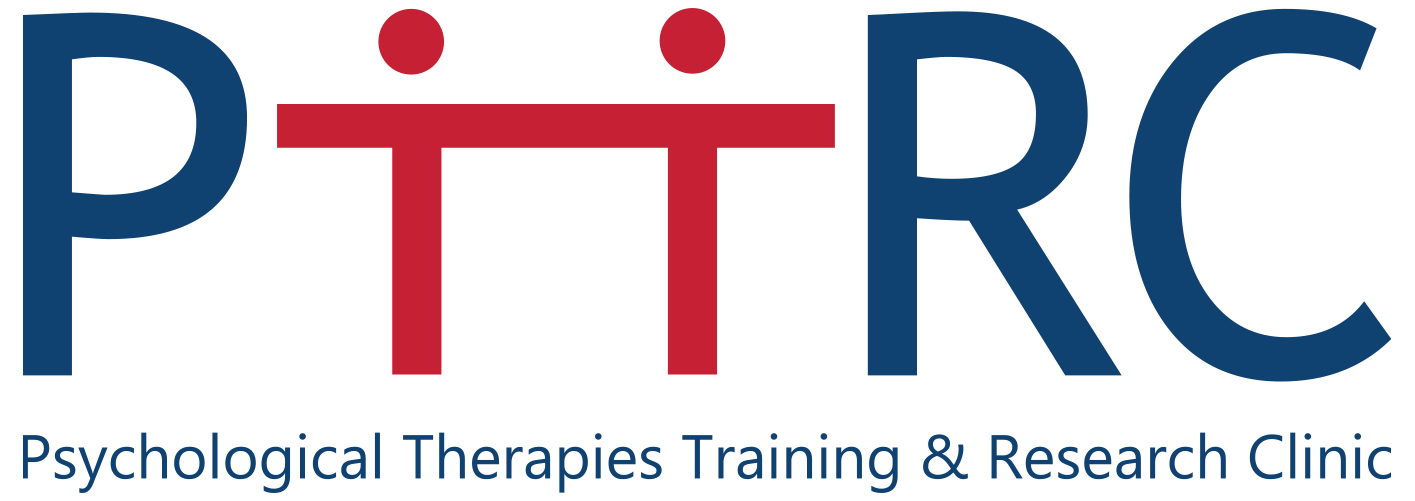 The power of “noticing”
Thinking something, and noticing that you are having a thought can be very different experiences
Noticing your thoughts can help you to step back and reflect on what your mind is doing, rather than being embroiled in unhelpful thoughts
Becoming aware of the thought
Experiencing it less intensely
Being aware of it without engaging fully in it
Seeing it for what it is – an event in your mind, rather than an objective fact
This can allow us to respond differently to our vicious cycles
Psychological Therapies Training and Research Clinic; School of Psychology
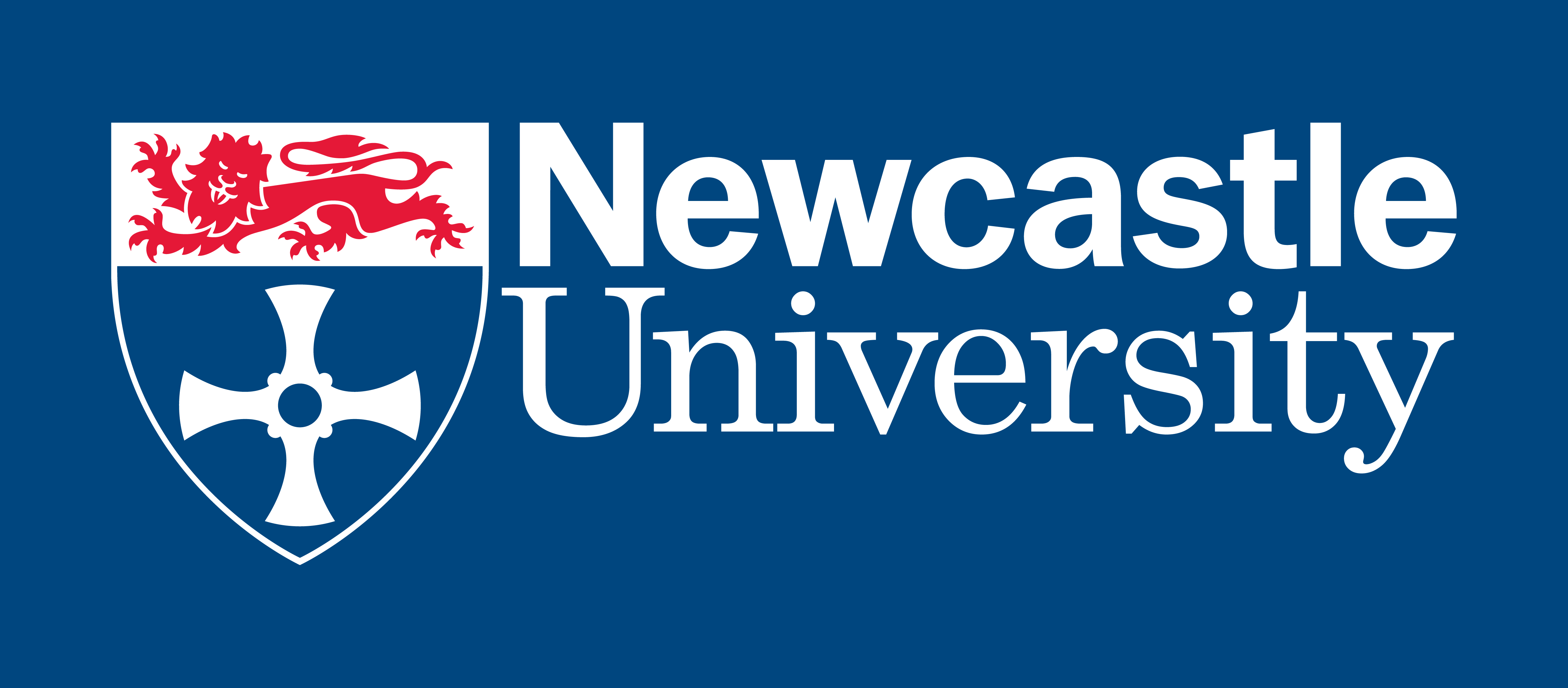 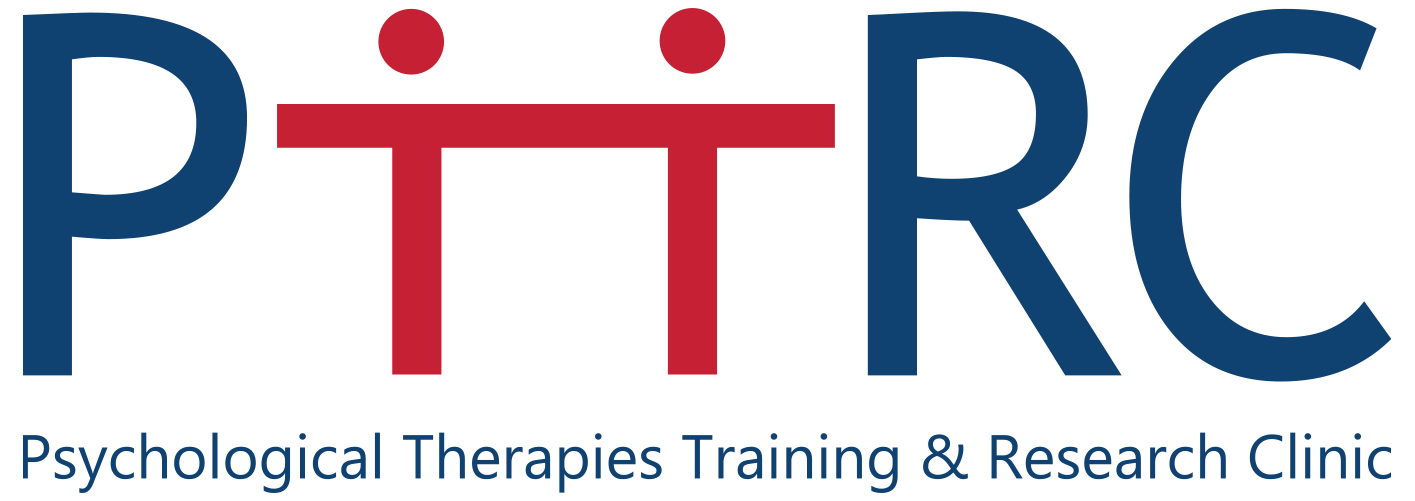 Behaviour Reinforcement  The Science Behind Motivation
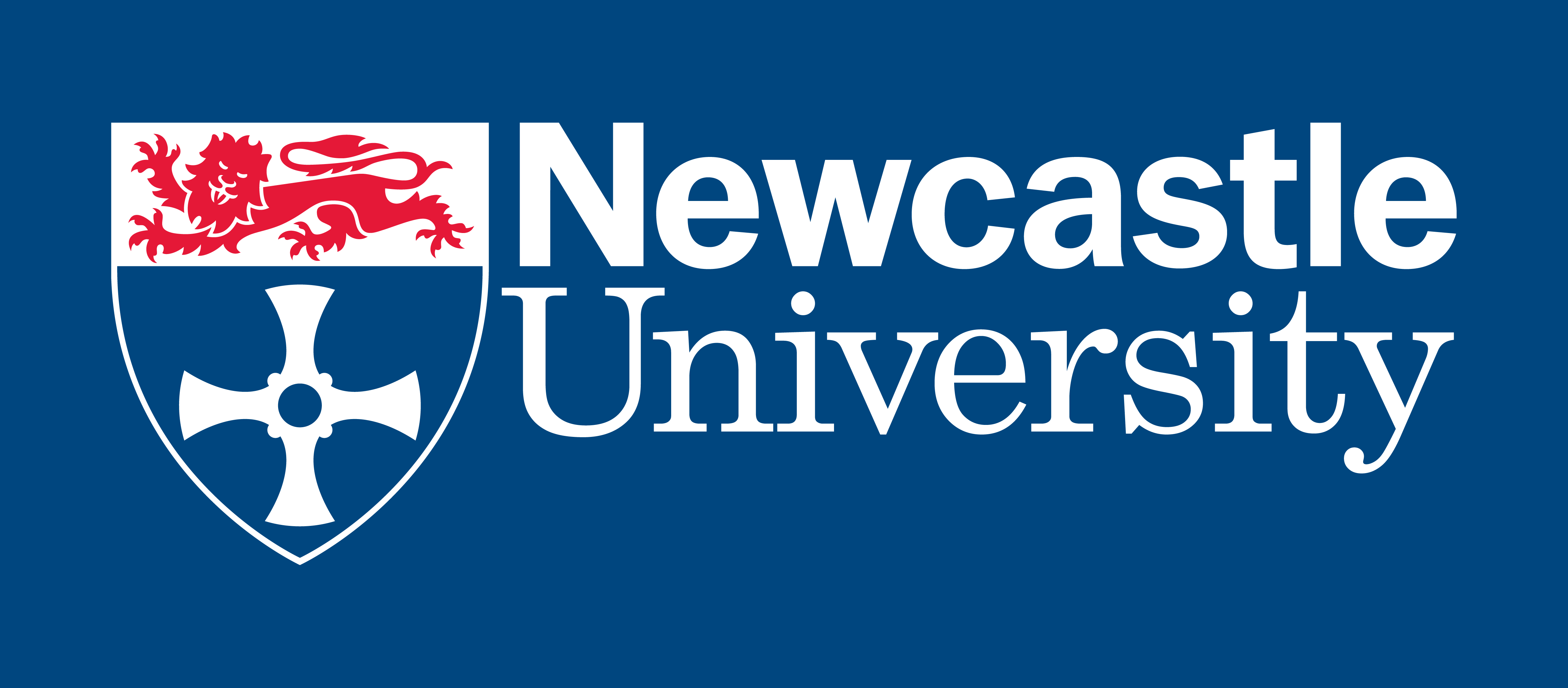 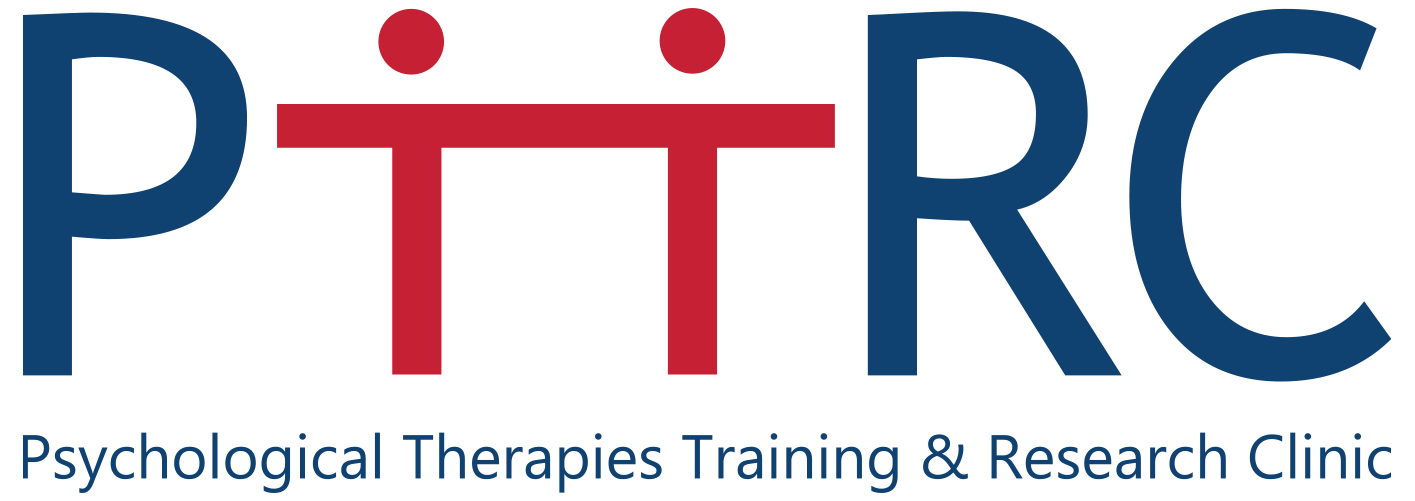 The Science Behind Motivation
Behaviours change – certain behaviours are restricted 
= low levels of positive reinforcement
Sad, stressed, anxious, low energy,  Biochemical Changes
Life events perceived to be negative/stressful
Burnout
Anxiety Problems
Secondary coping – Overworking, doing as much as possible
Secondary coping – avoiding, procrastinating
Low mood
Negative thoughts
Adapted from Martell et al, 2001
Based on behavioural theory / operant conditioning i.e. + & - reinforcement
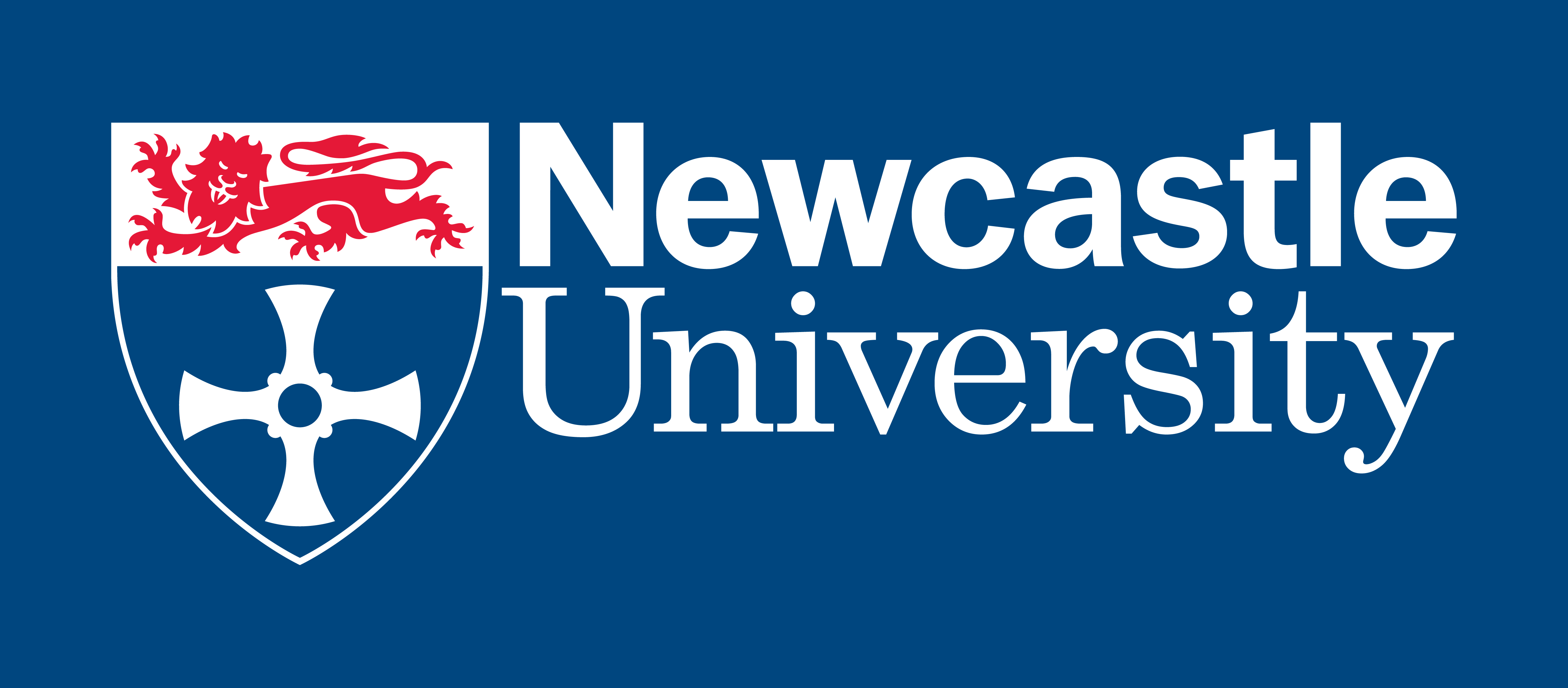 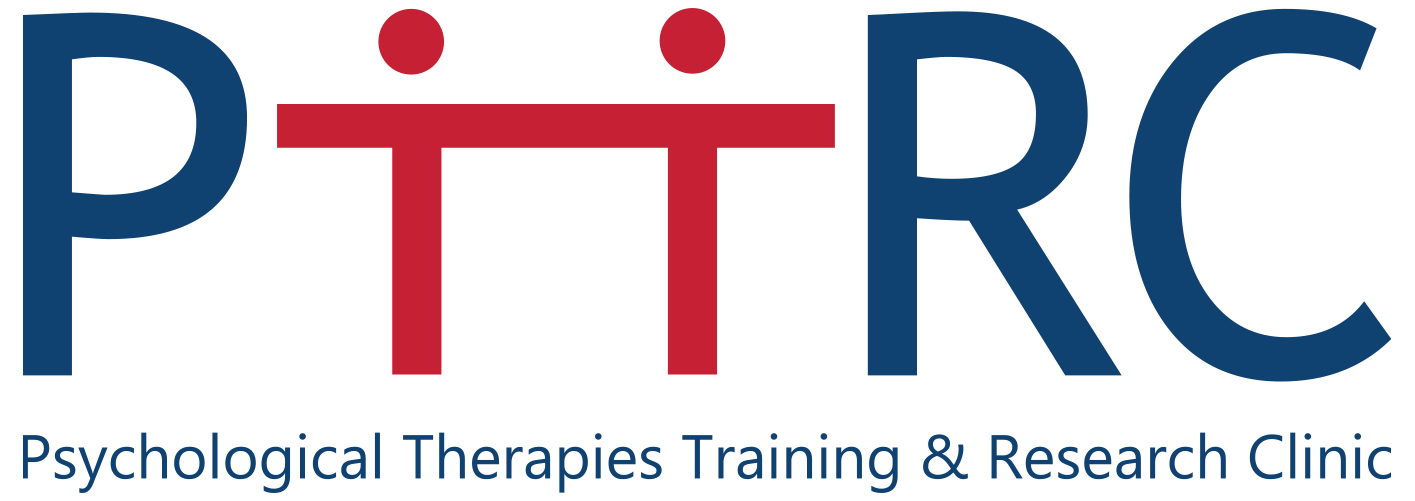 The Science Behind Motivation
[Speaker Notes: Positive Reinforcement - The Big Bang Theory – YouTube https://www.youtube.com/watch?v=JA96Fba-WHk]
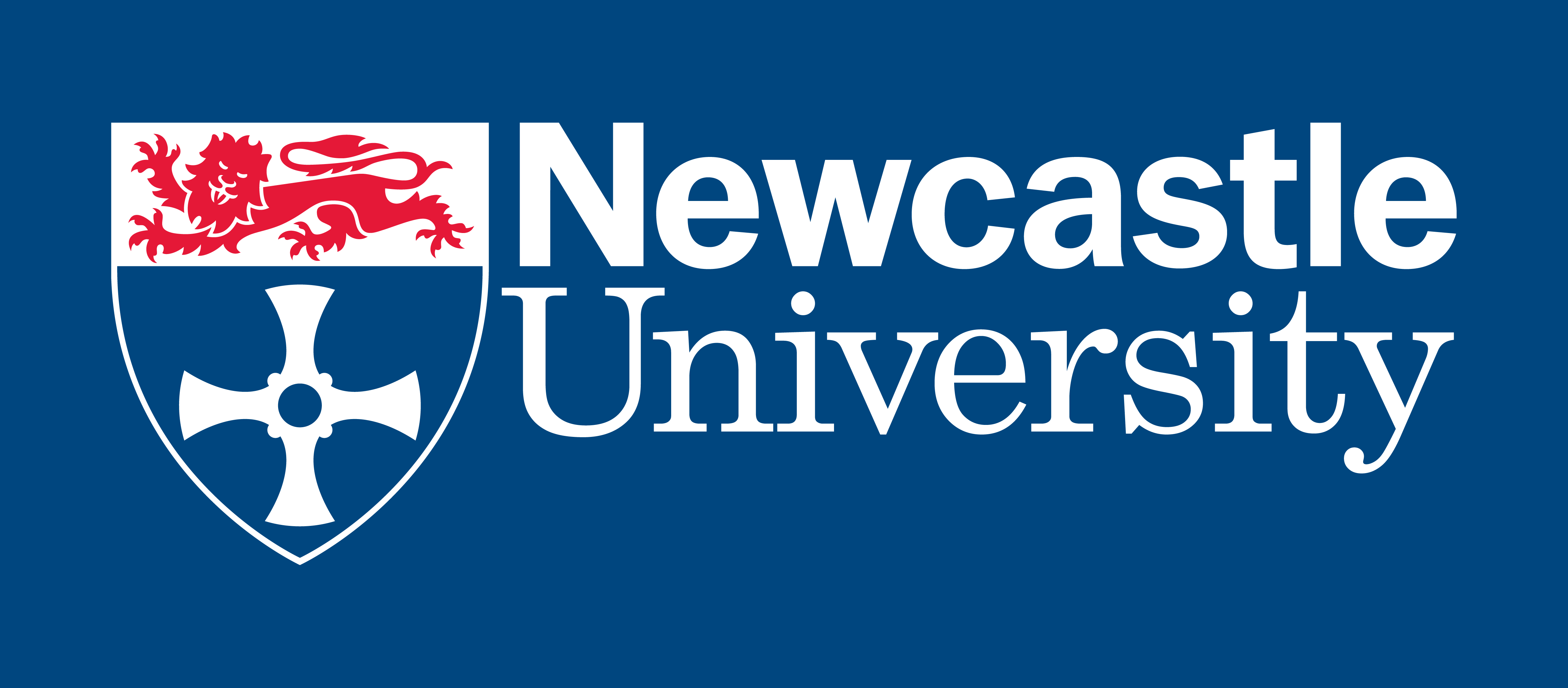 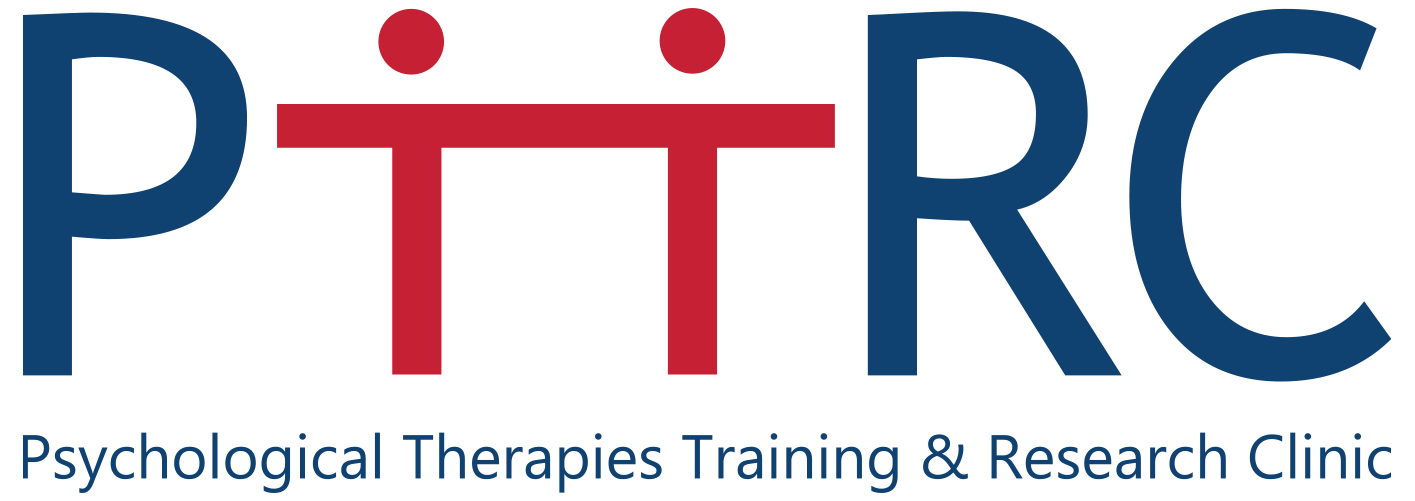 Motivation…
It can be easy to put things off because we aren’t feeling motivated.
Motivation is self-driven – if we wait to just feel motivated it might not happen.
We have to push ourselves to do things to build motivation back up
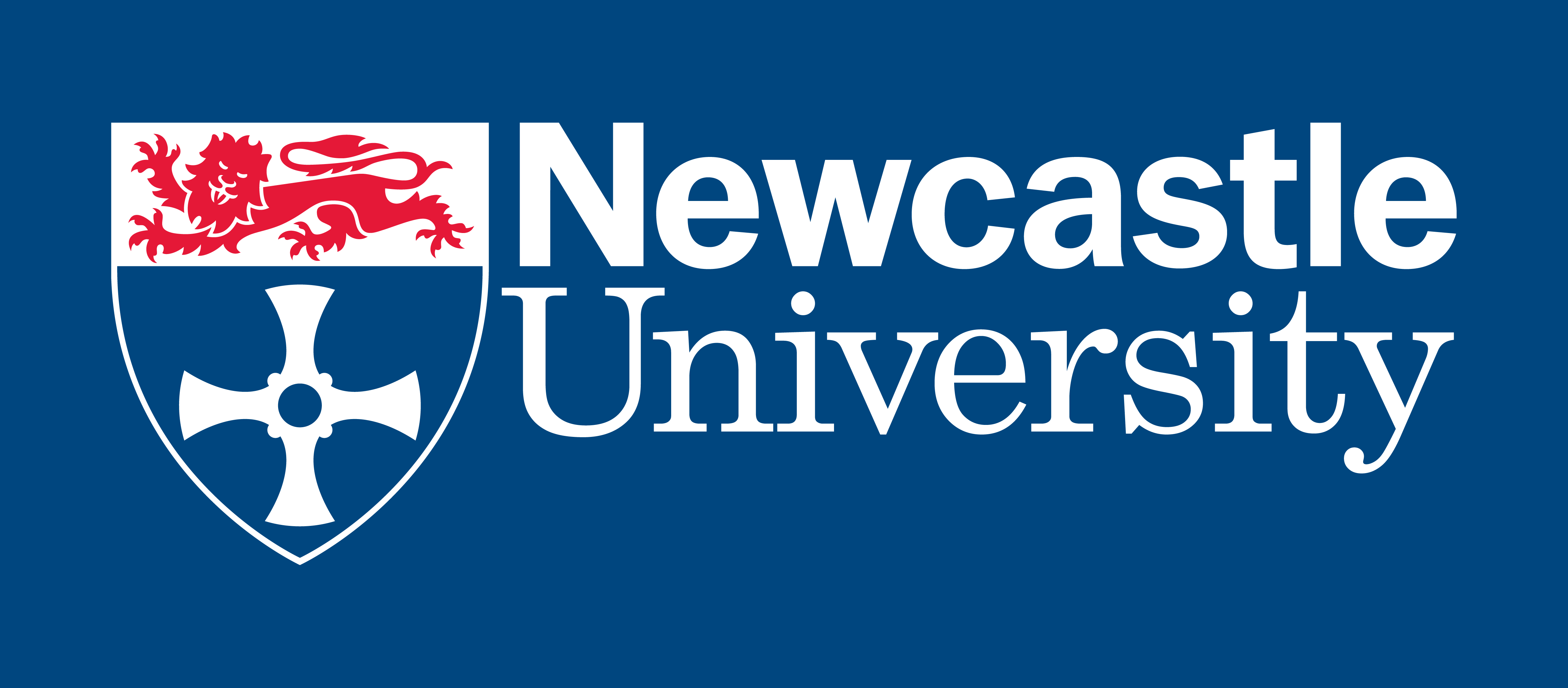 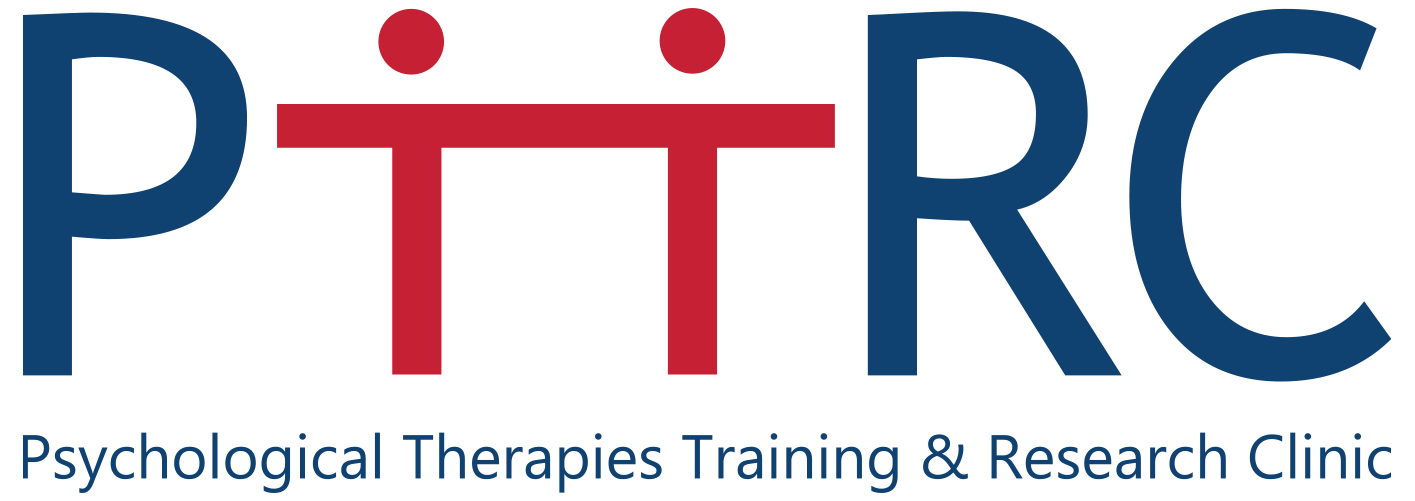 Exercise
Think of a time you have struggled with motivation and have been procrastinating
Looking at the science behind motivation has this made you understand that event any better?

Anyone willing to share?
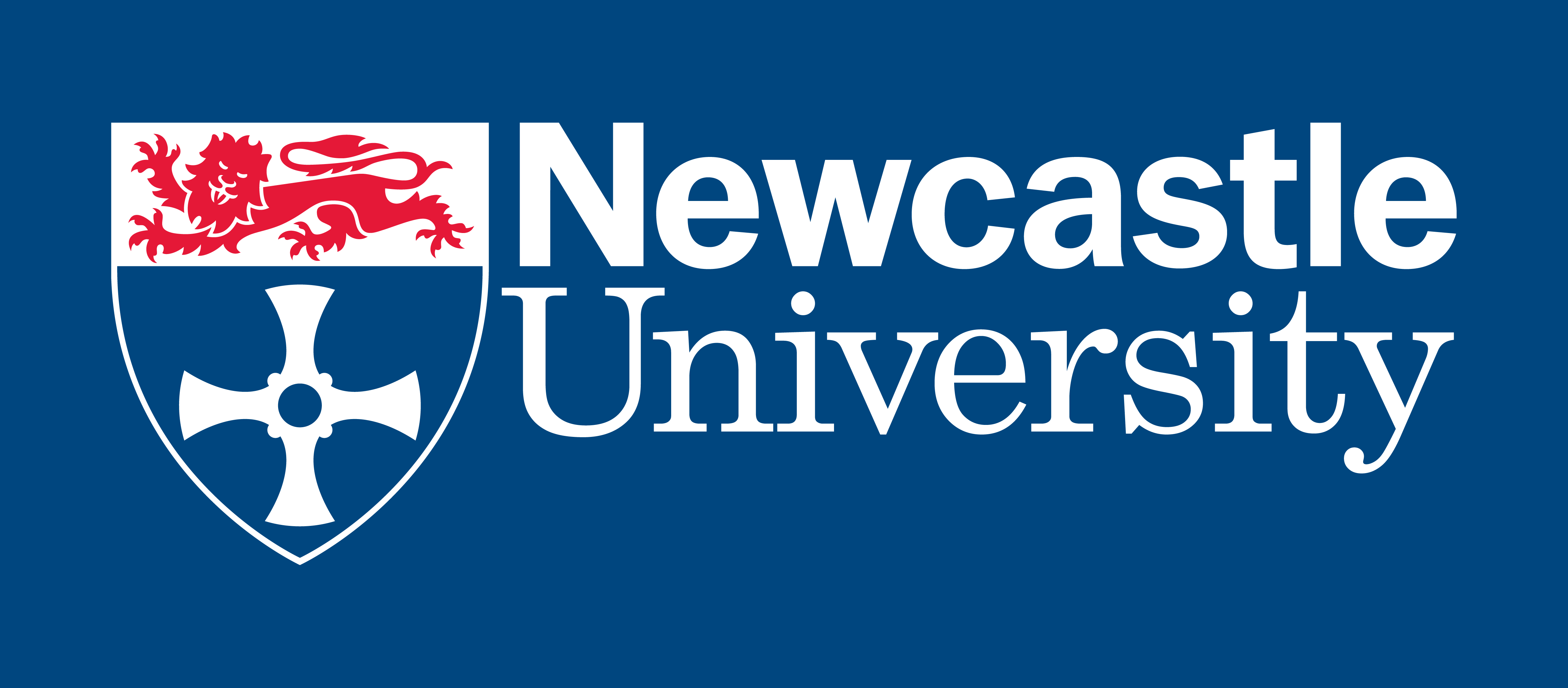 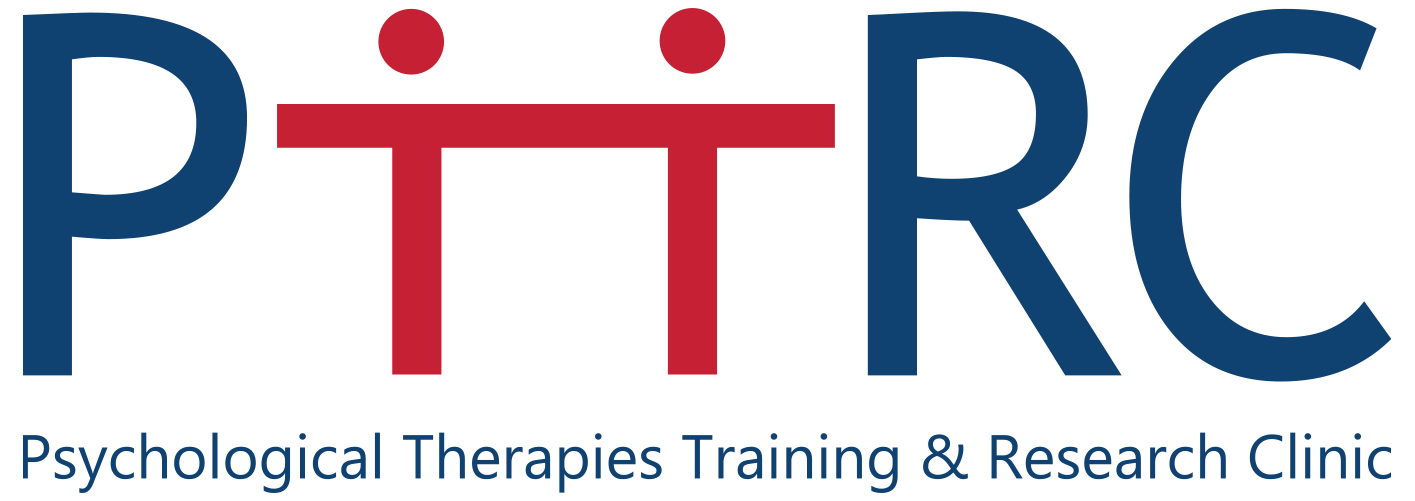 ‘Striking The Balance’Types of Behaviour
R
N
P
ROUTINE  - Day to day behaviour and activity e.g. getting up, washing, cleaning, cooking, eating, making bed etc etc


NECESSARY – Things that we must do, as if we don’t do them they have consequences e.g. going to work/university, paying bills, completing assignments, handing assignments in to the deadline


PLEASURABLE – Things that we do which bring us joy e.g. spending time with friends, hobbies, phoning family, exercise/sports (could be necessary!), watching tv/films
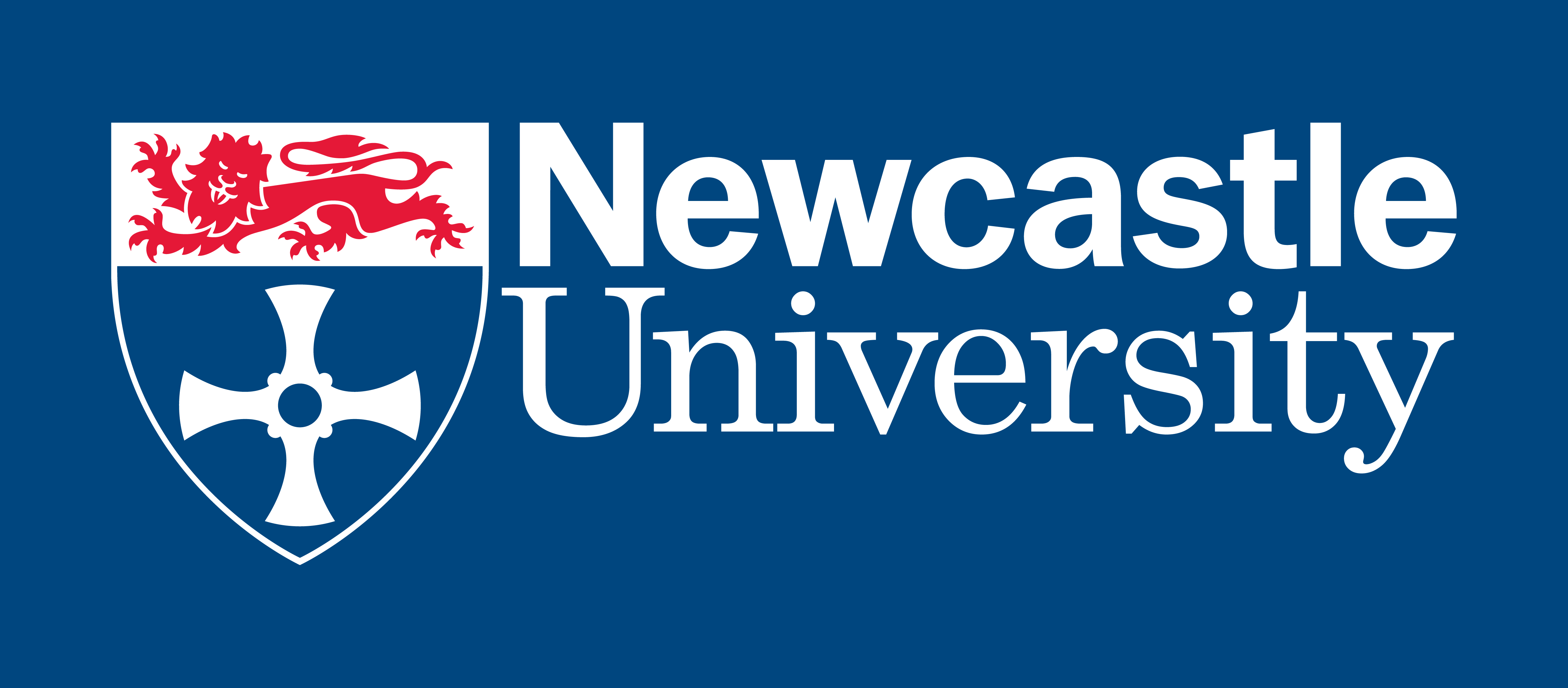 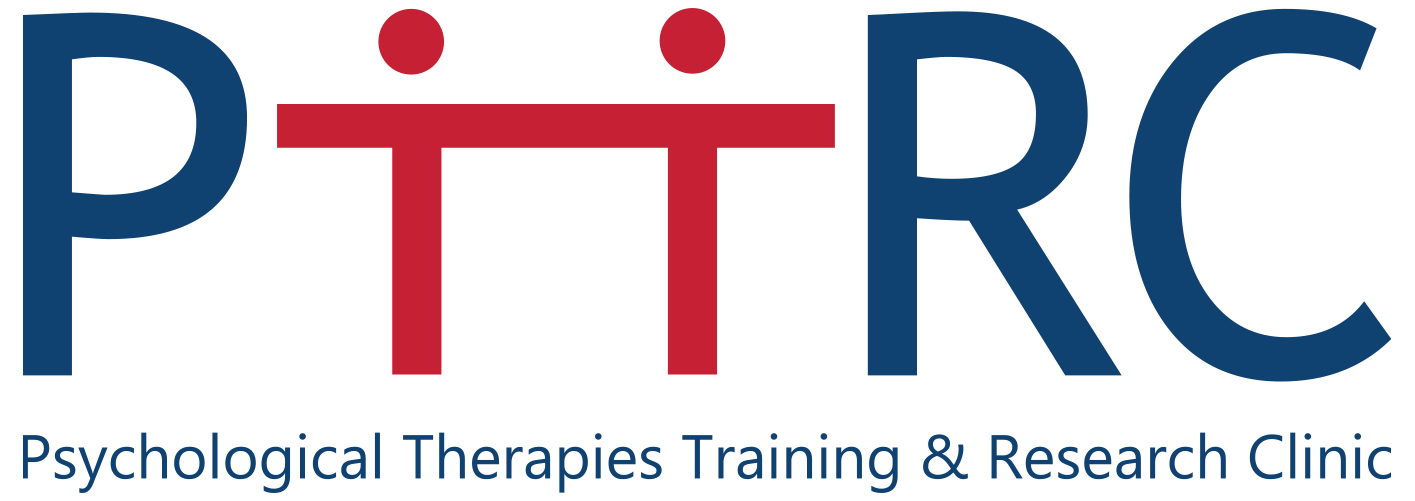 Types of BehaviourExercise – using the handout, list as many behaviours as you can within each that you do/want to do
R
N
P
ROUTINE  - Day to day behaviour and activity e.g. getting up, washing, cleaning, cooking, eating, making bed etc etc


NECESSARY – Things that we must do, as if we don’t do them they have consequences e.g. going to work/university, paying bills, completing assignments, handing assignments in to the deadline


PLEASURABLE – Things that we do which bring us joy e.g. spending time with friends, hobbies, phoning family, exercise/sports (could be necessary!), watching tv/films
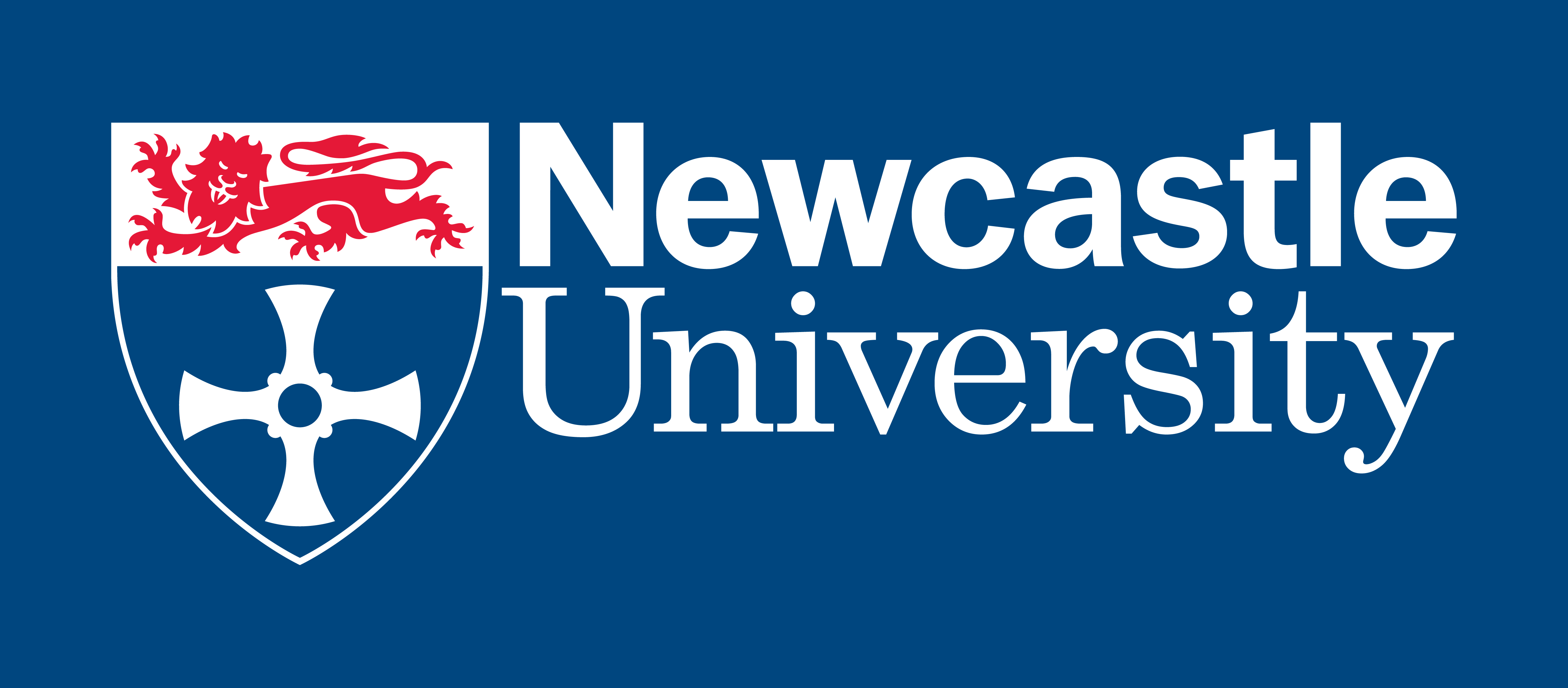 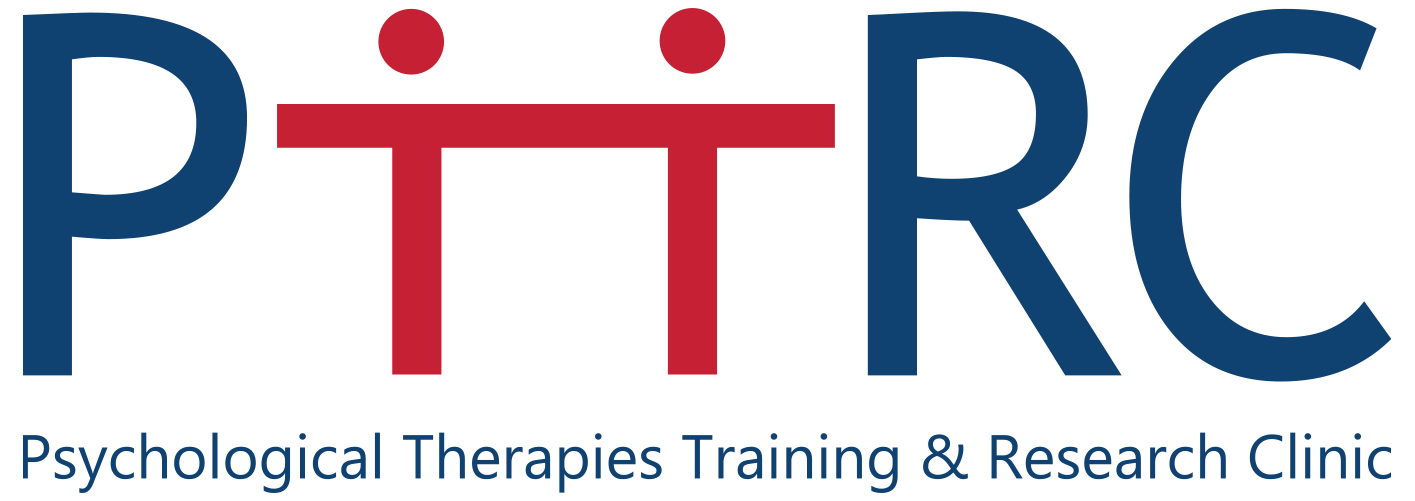 Keep your Boat Afloat
Routine
Pleasurable
Necessary
Martell et al, 2010
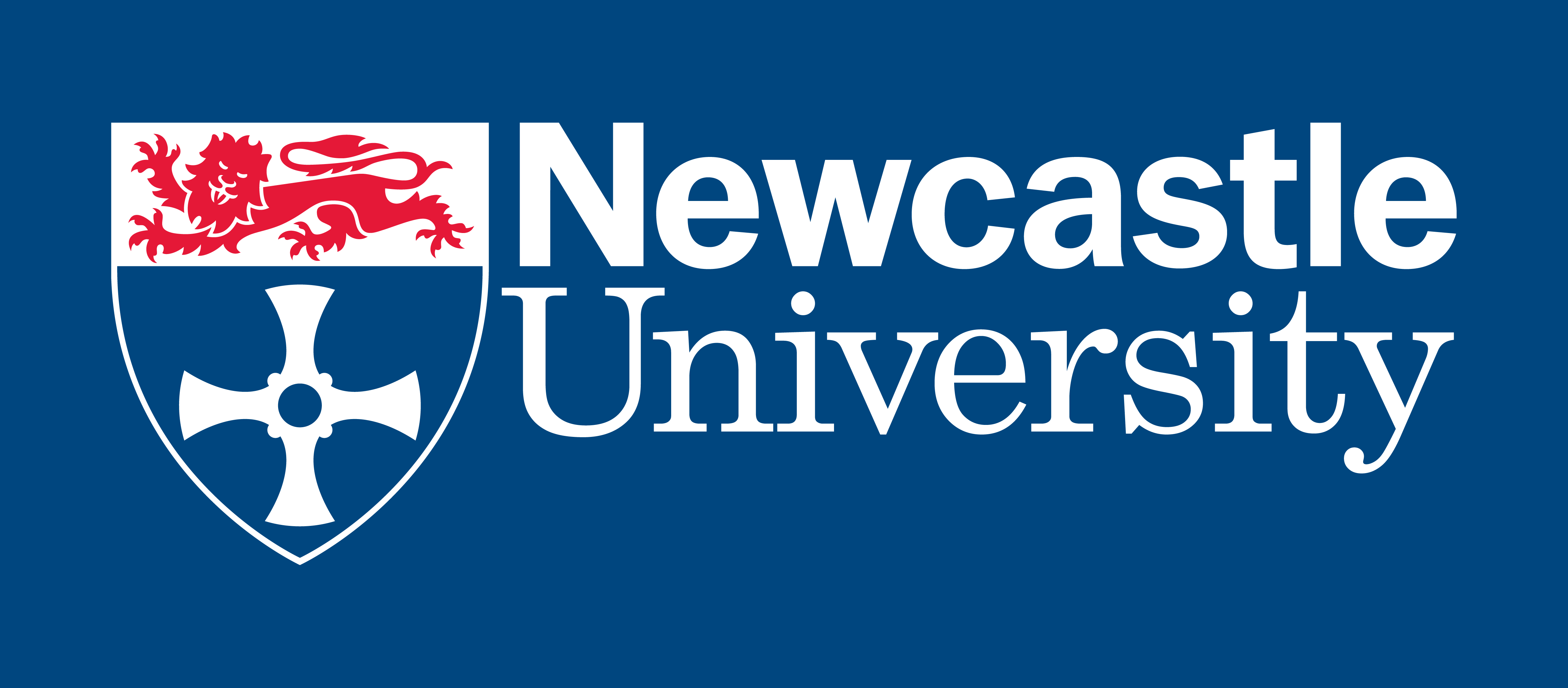 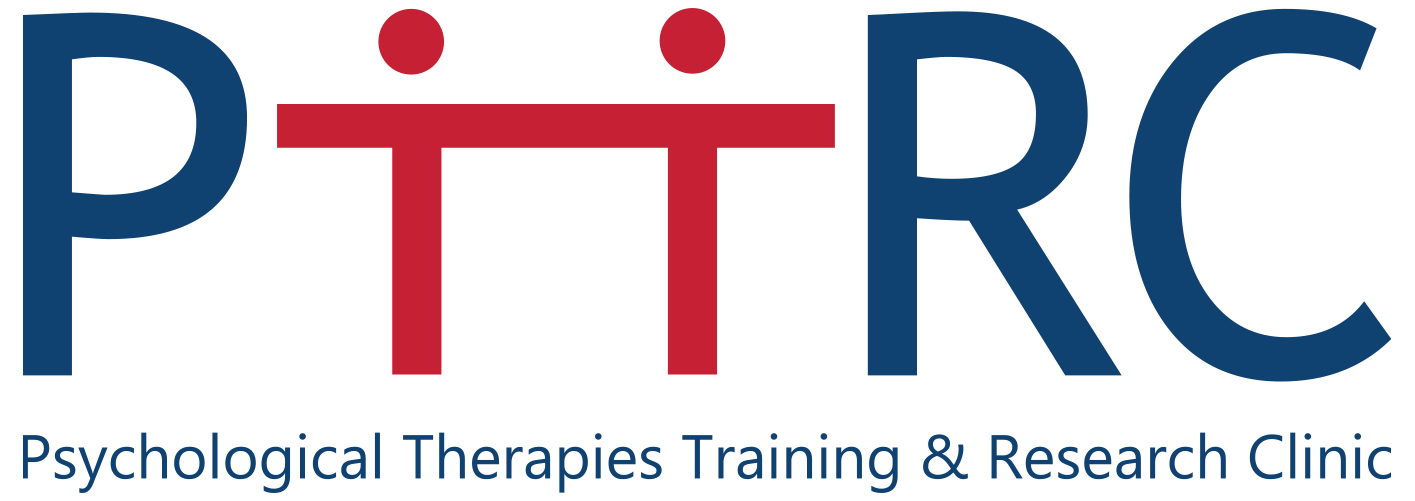 Consequences of ‘no balance’
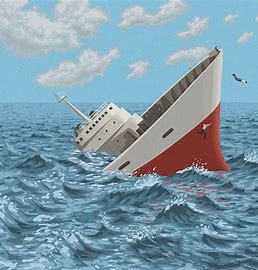 Routine
Pleasurable
Necessary
Martell et al, 2010
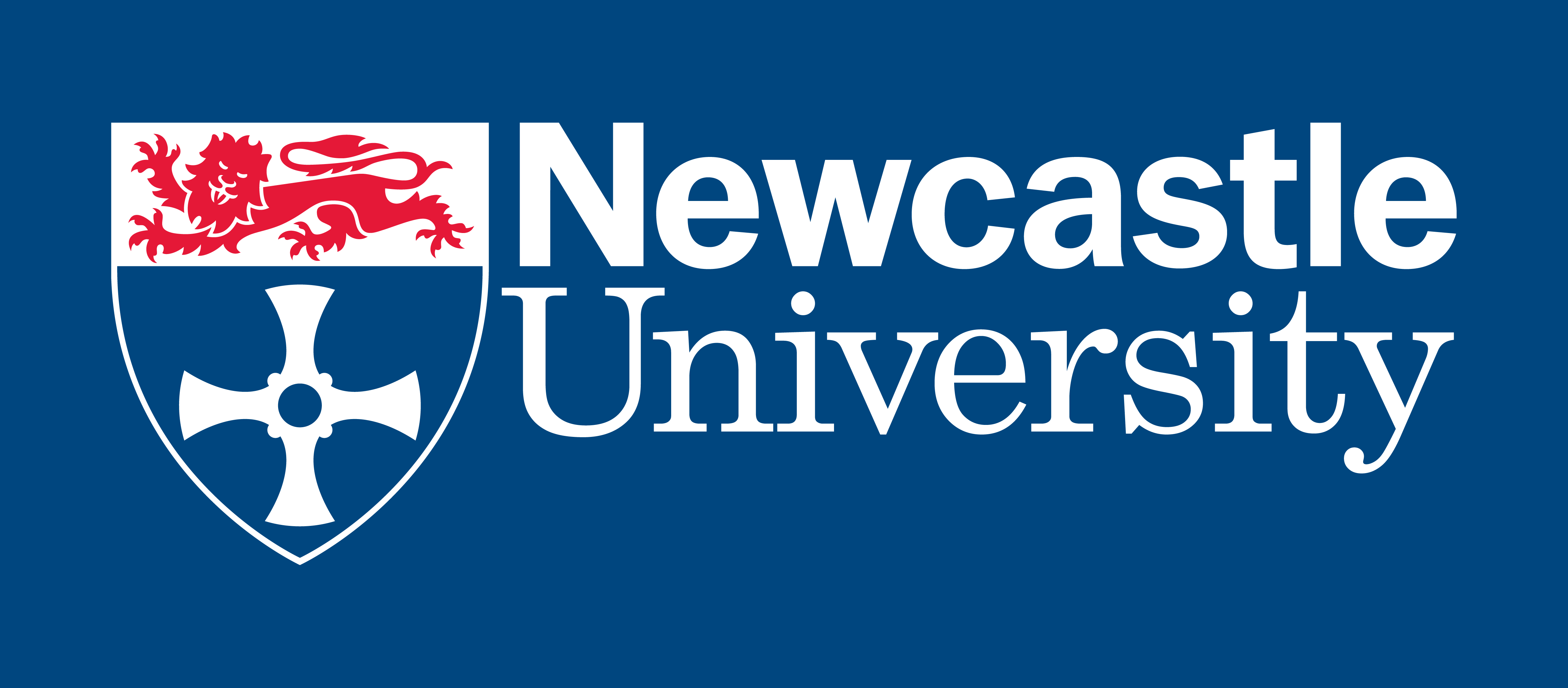 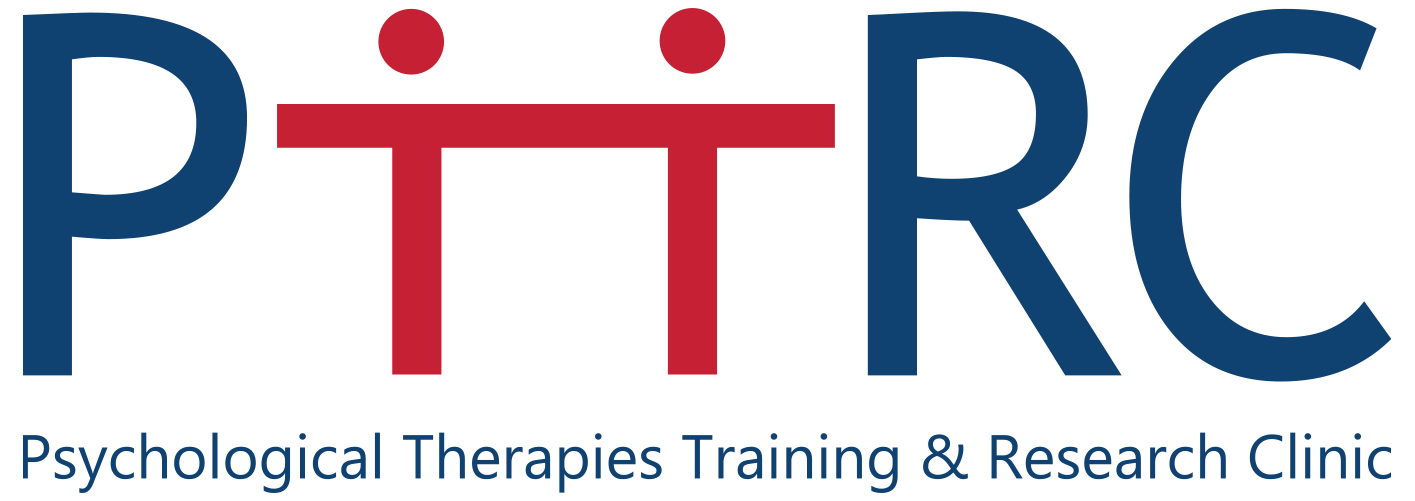 Striking The Balance
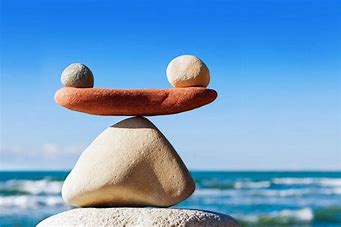 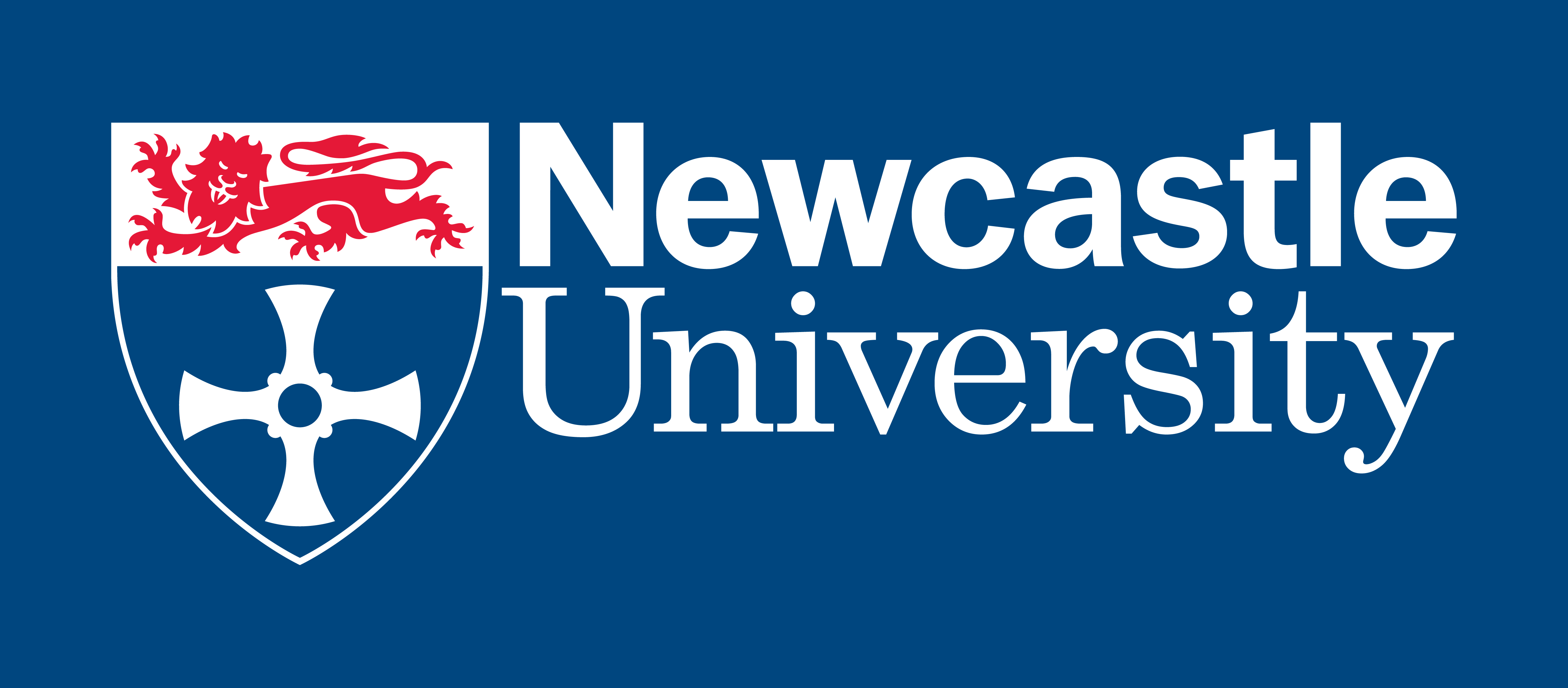 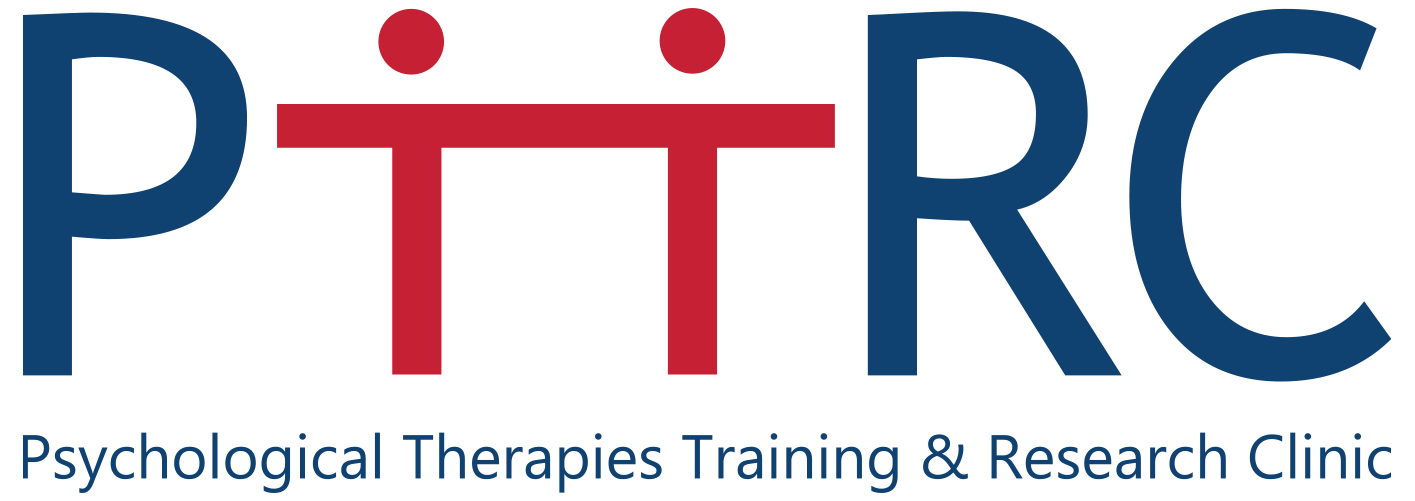 Striking The Balance‘Activity Scheduling’
Balance of RNP across the week (psychologytools.com)
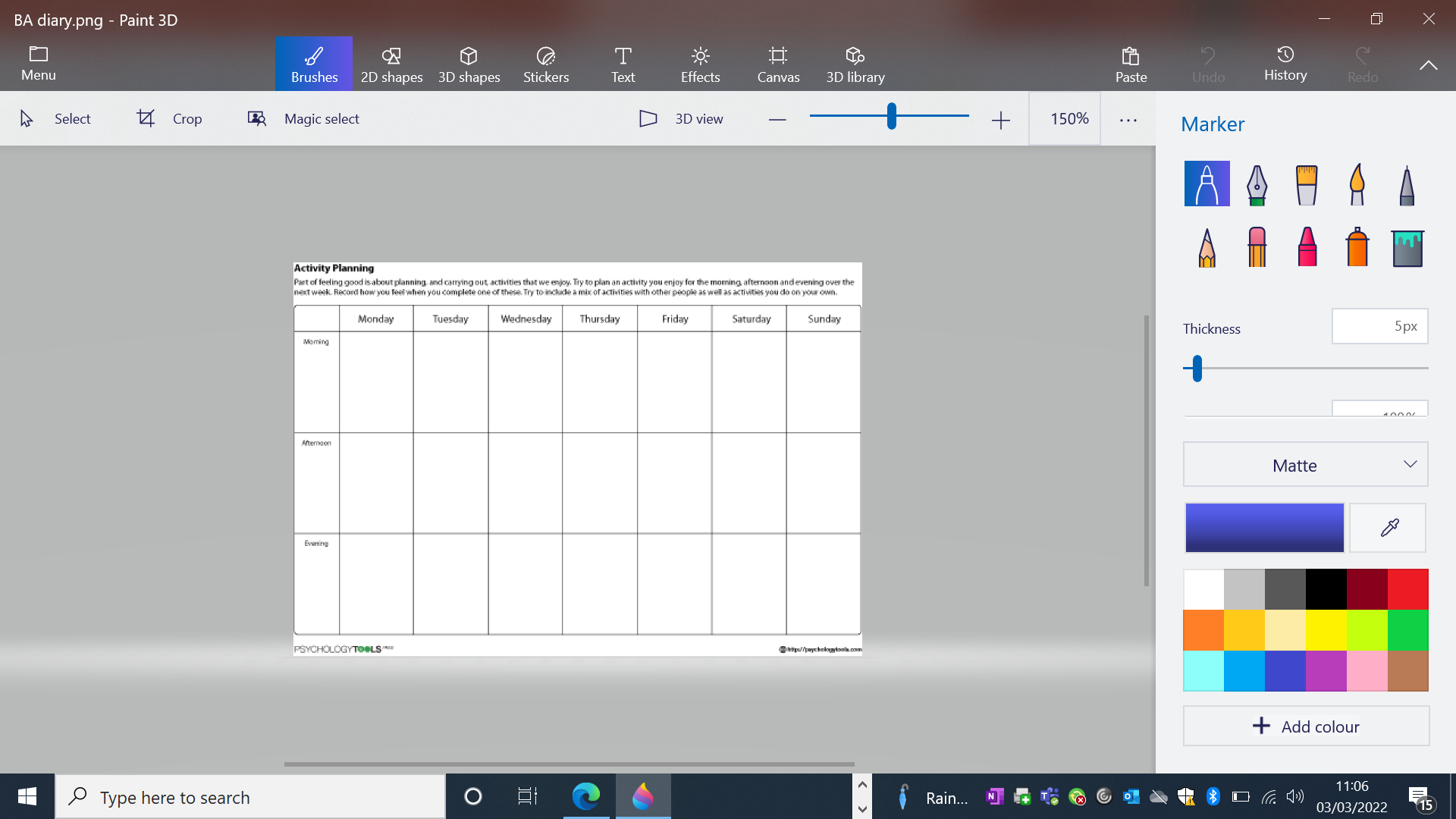 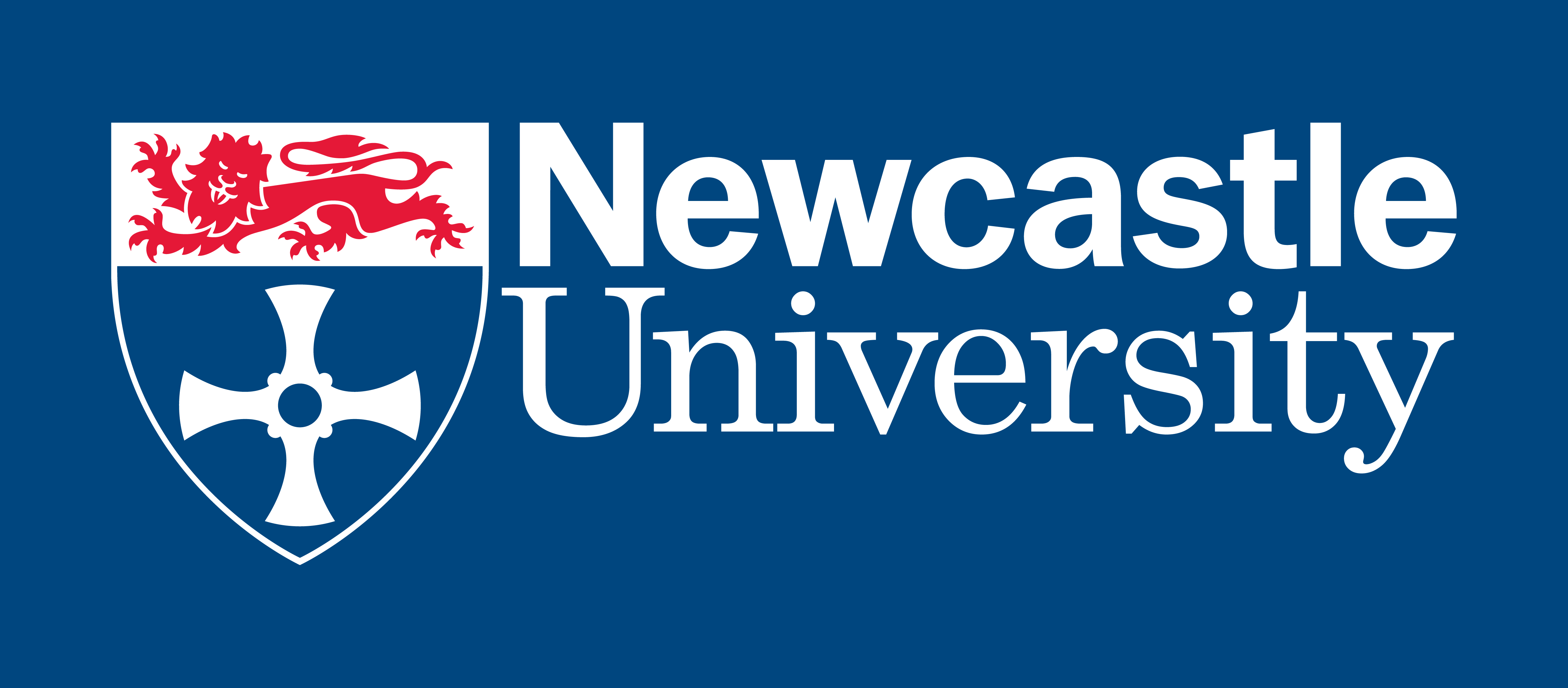 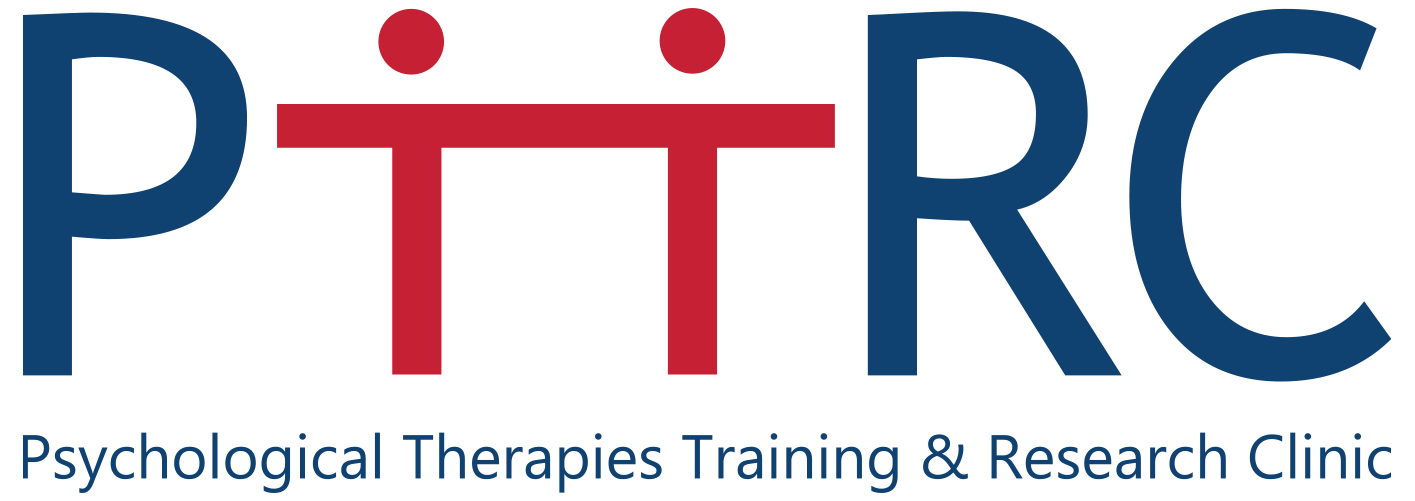 Tips for Activity Scheduling
When feeling down, demotivated or engrossed in procrastination, the first move is always the hardest
‘Jumpstart the car’
Try the ‘10 minute rule’
Break overwhelming tasks down into smaller parts and schedule the smaller parts
Ensure there is a balance of RNP
When attempting scheduled behaviours, follow the ‘outside in’ principle
‘The power hour’ (Laura’s top tip!)
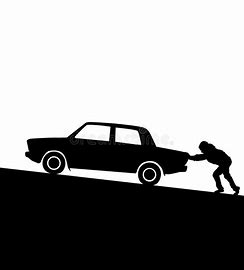 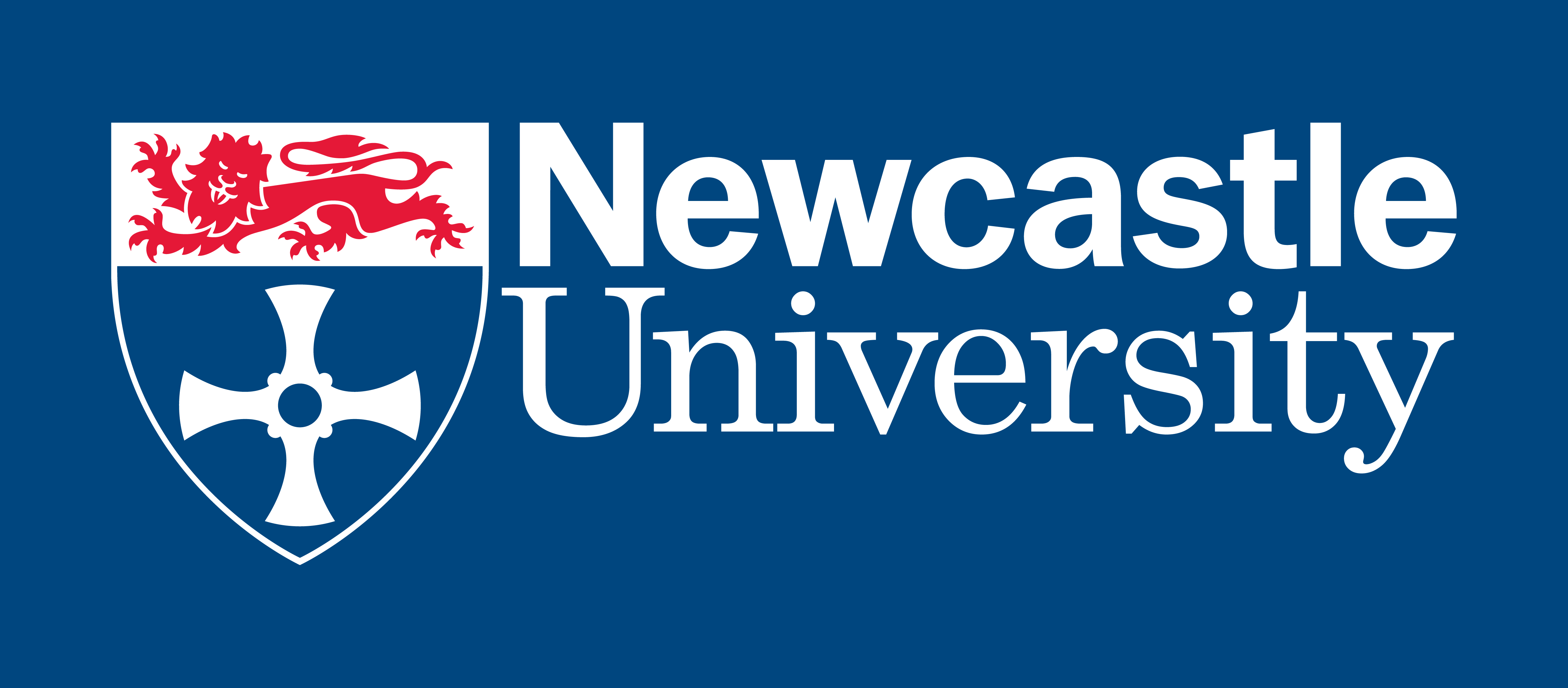 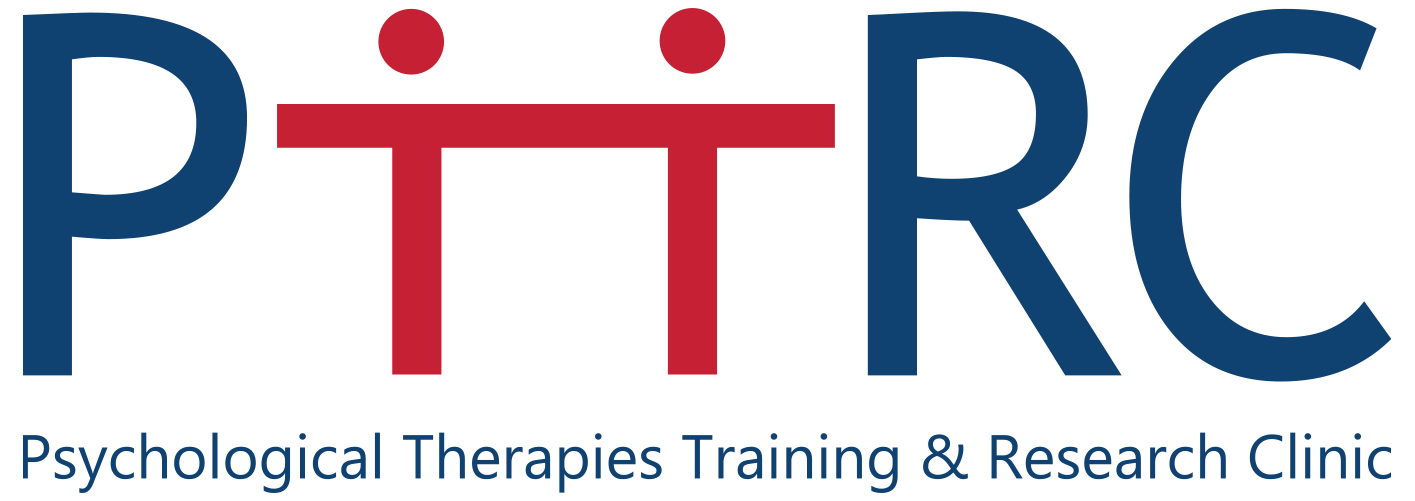 Exercise‘Activity Scheduling’
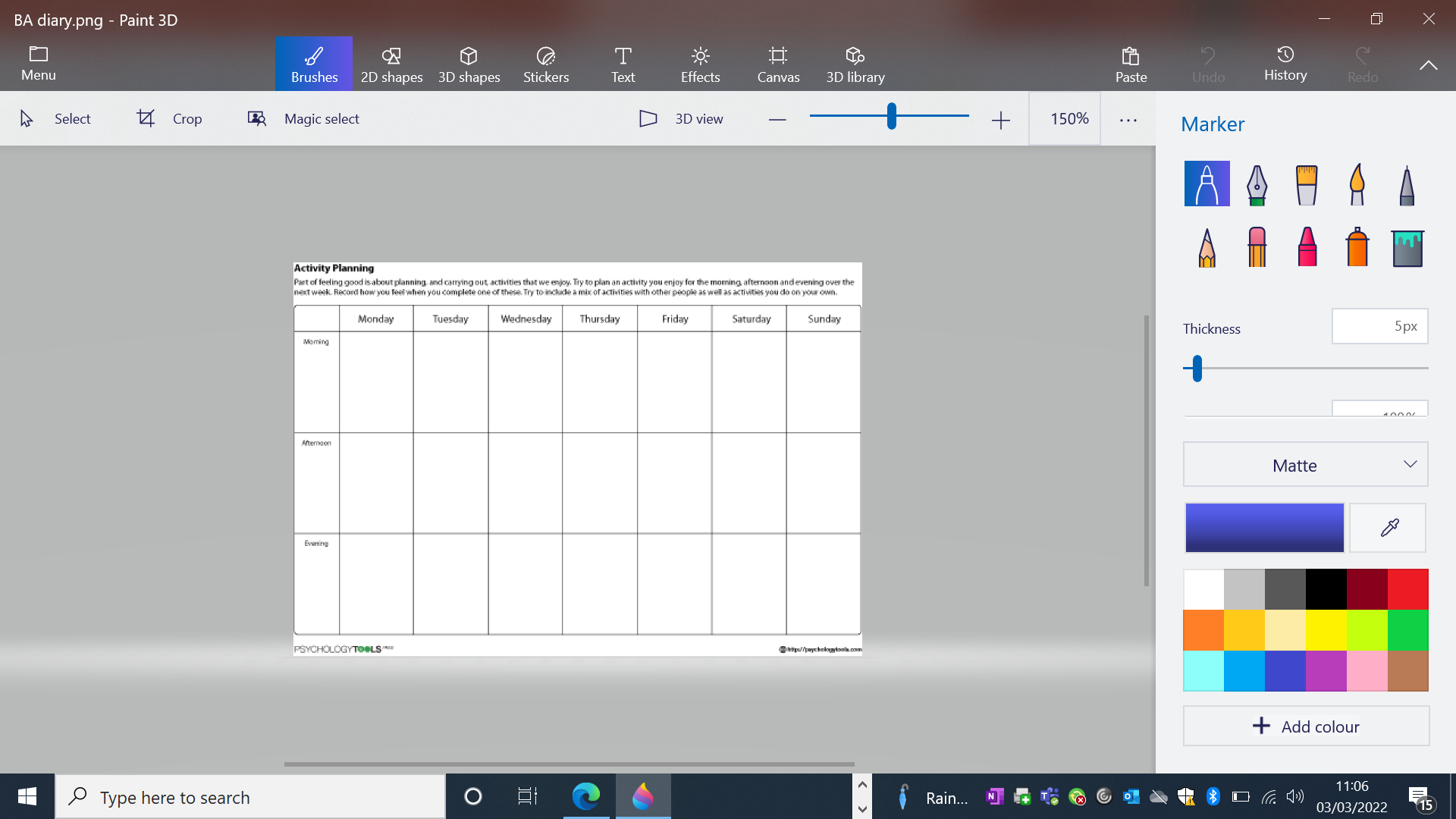 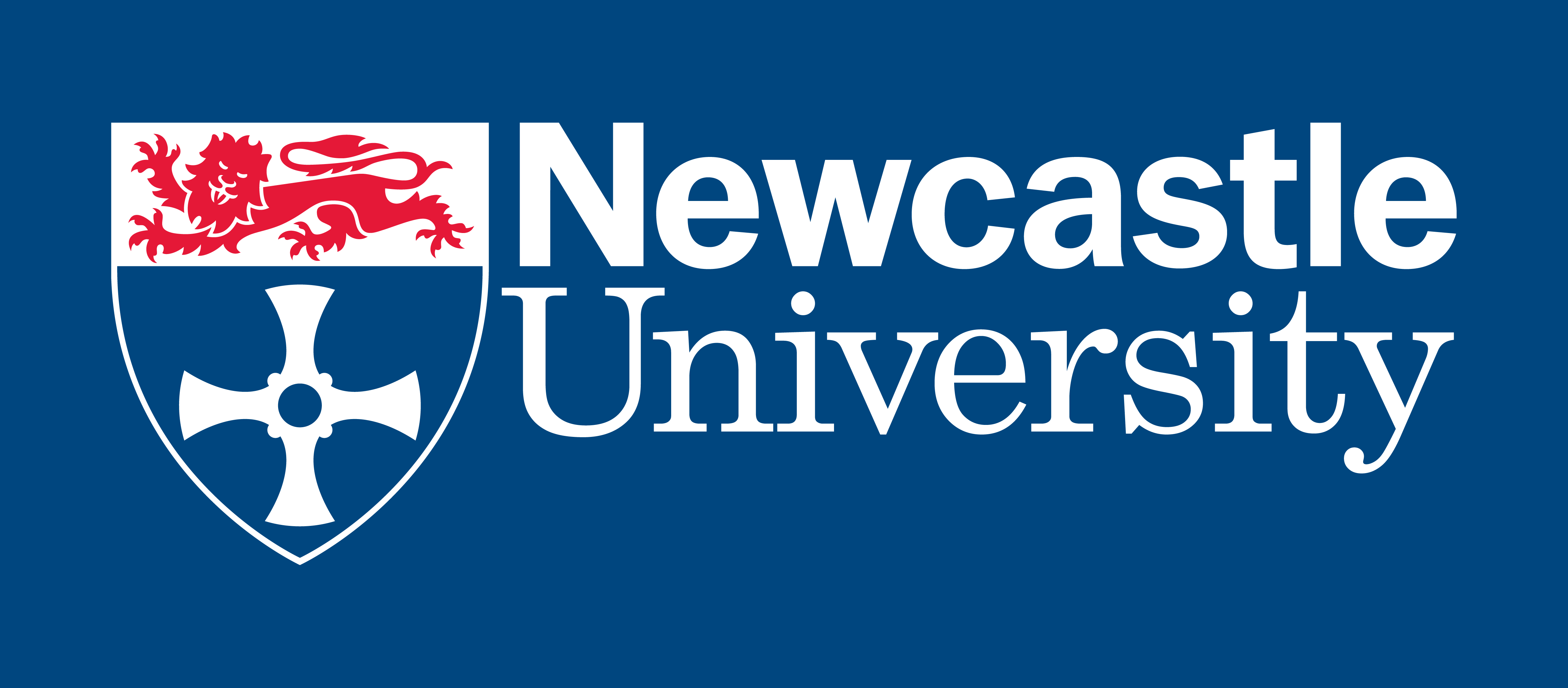 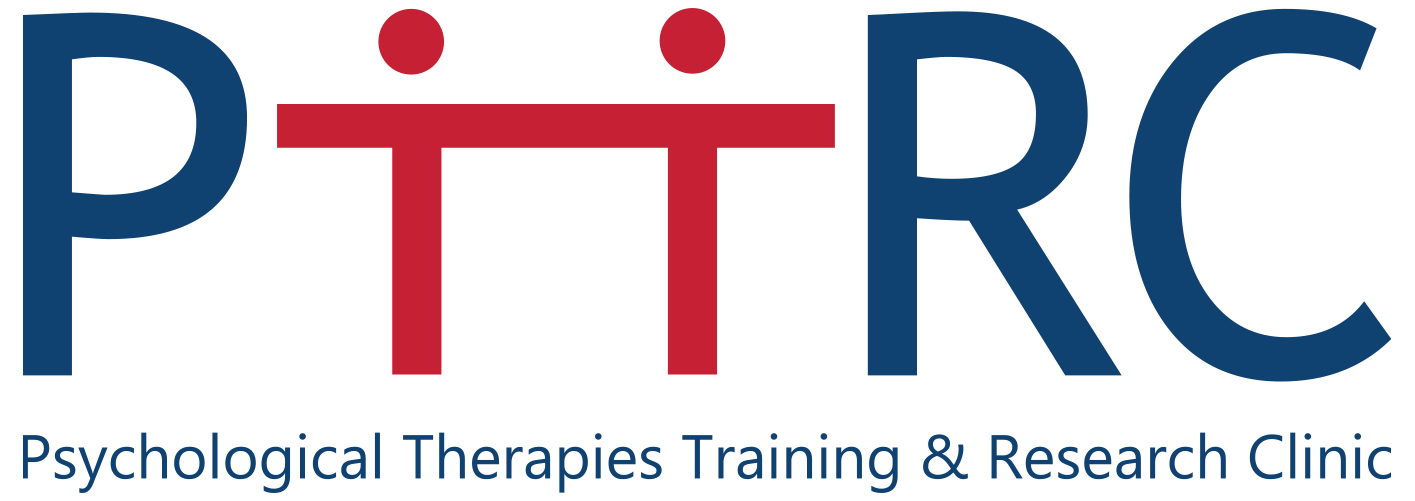 FeedbackQuestions??
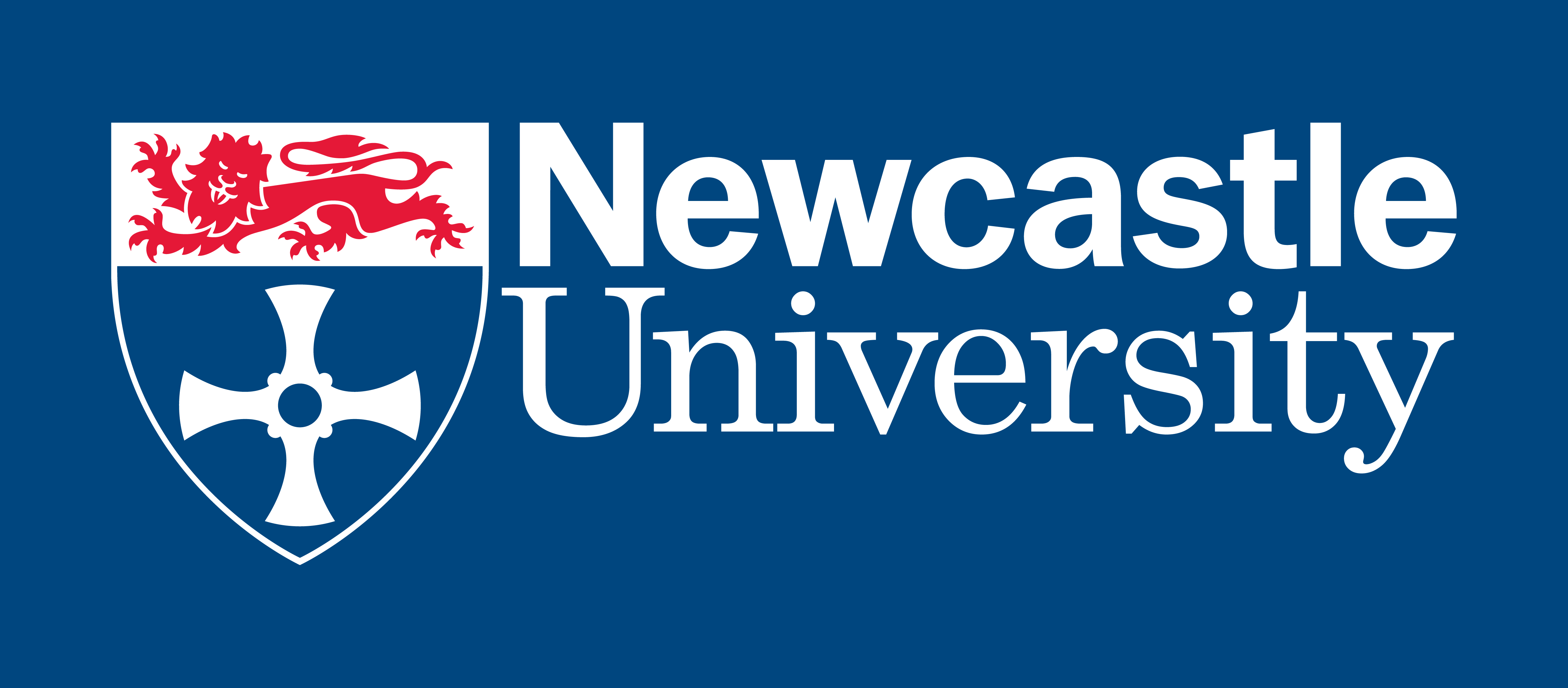 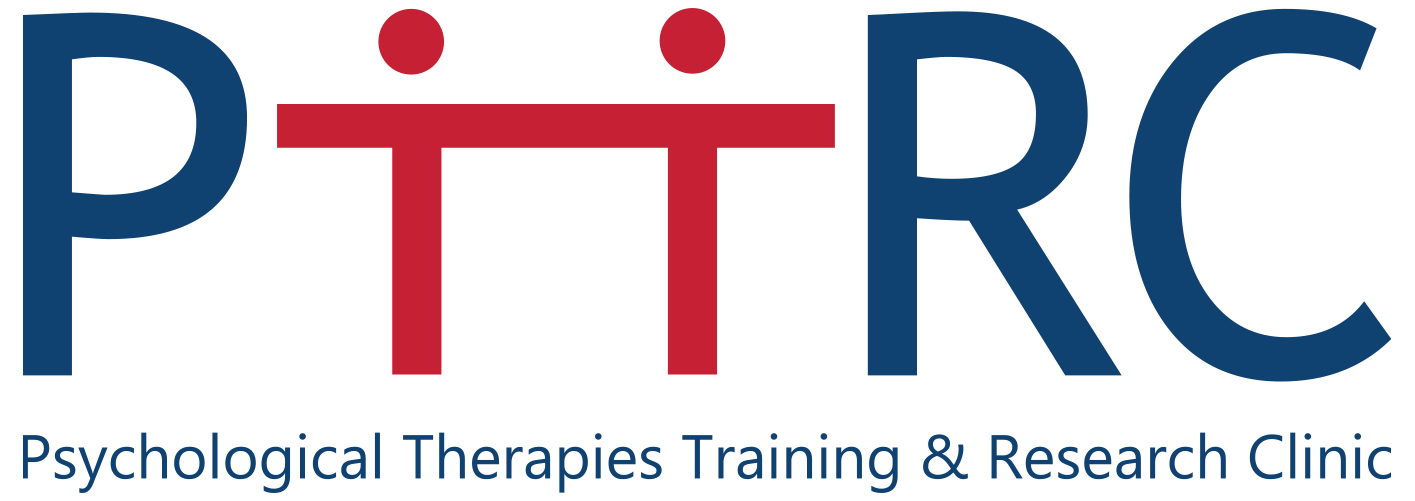 Summary
When we feel overwhelmed by life events/situations, our behaviour starts to change
Behaviour change usually has consequences on our emotional wellbeing and thoughts – this becomes a vicious cycle
A balance of routine, necessary and pleasurable activities in your day to life is pivotal to wellbeing
At times you are overwhelmed, try activity scheduling with the top tips
There is science behind motivation – use it!
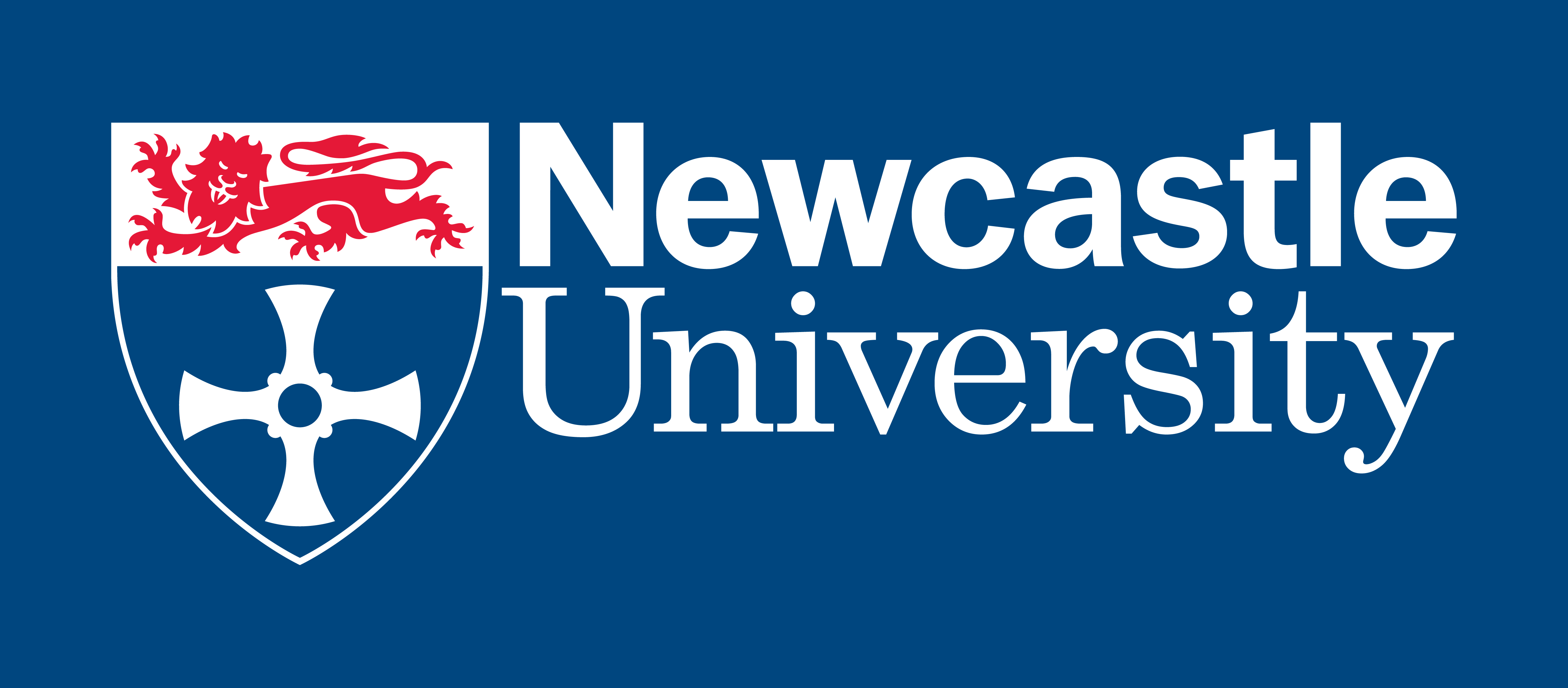 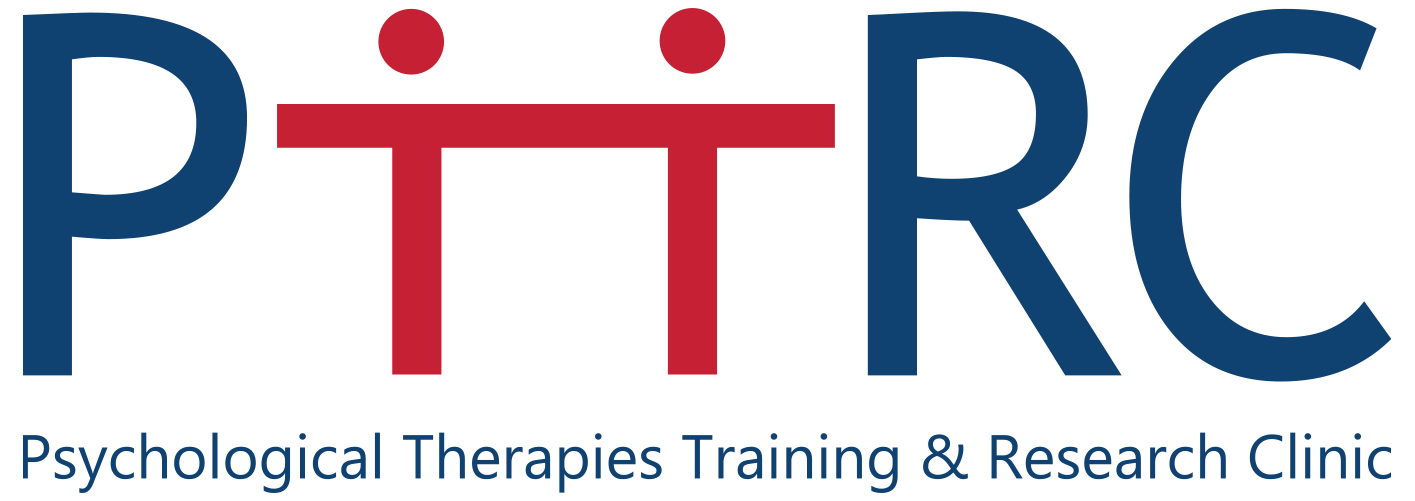 Questionnaire
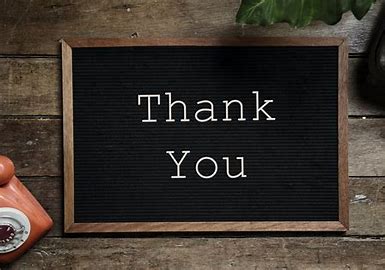 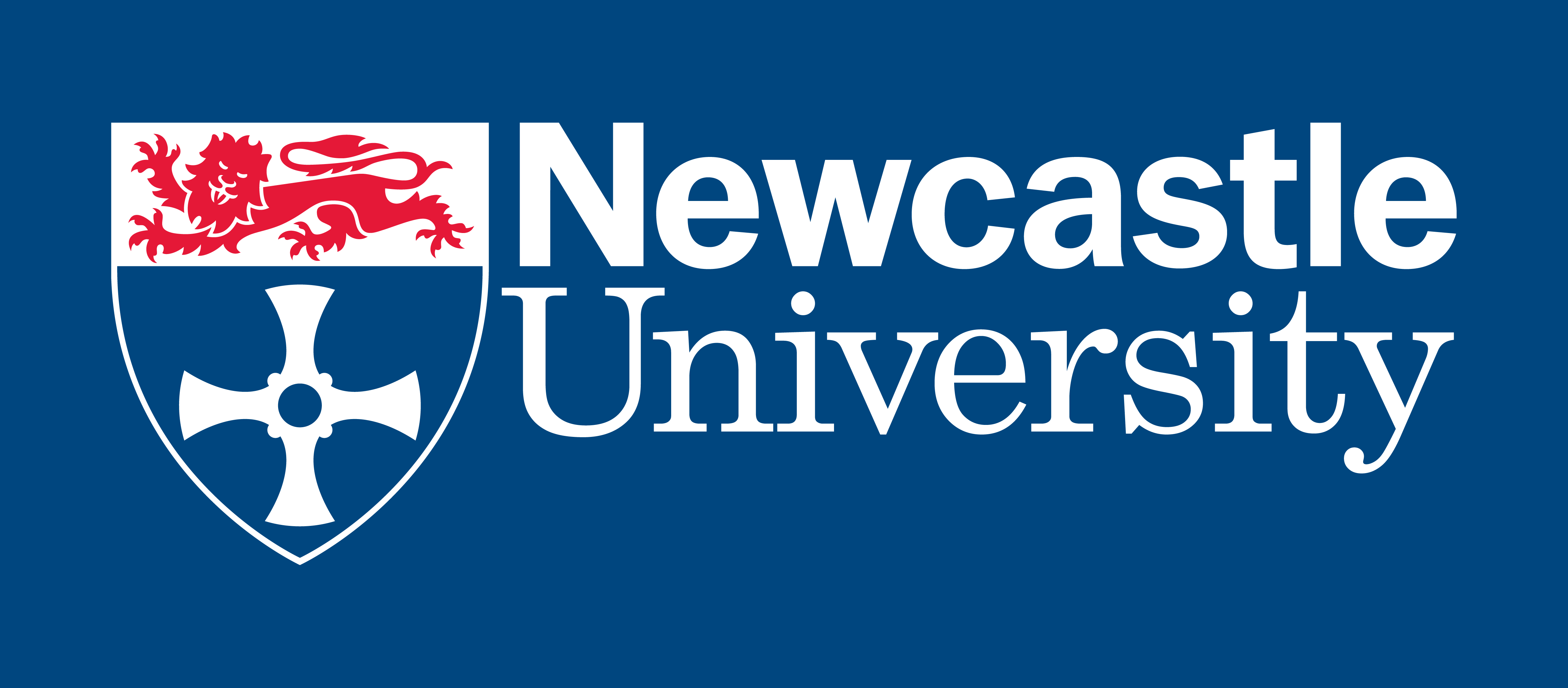 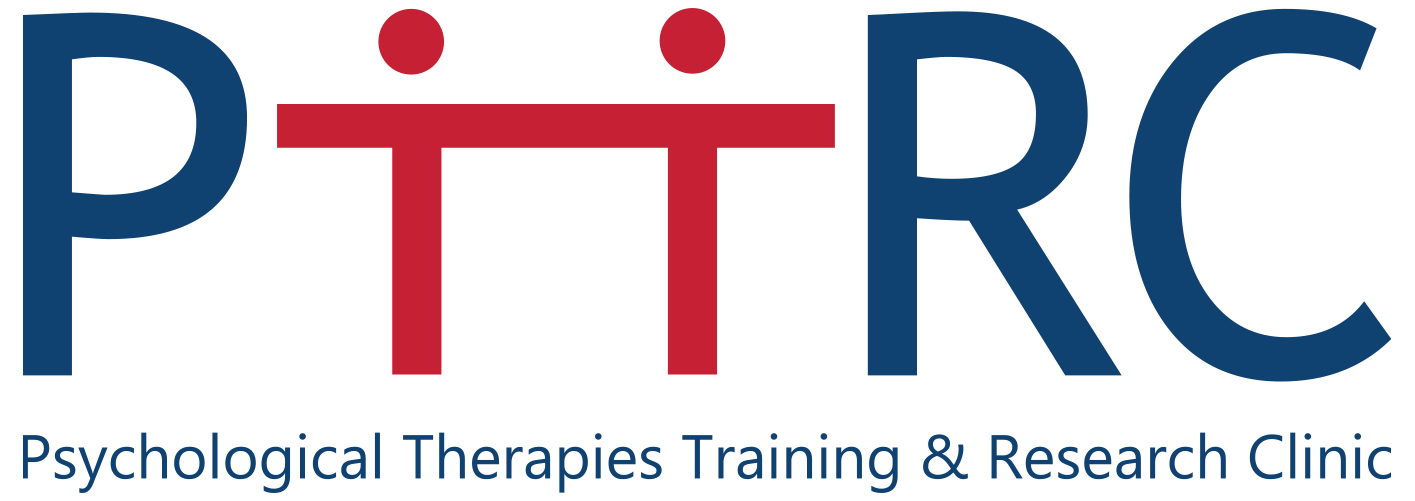 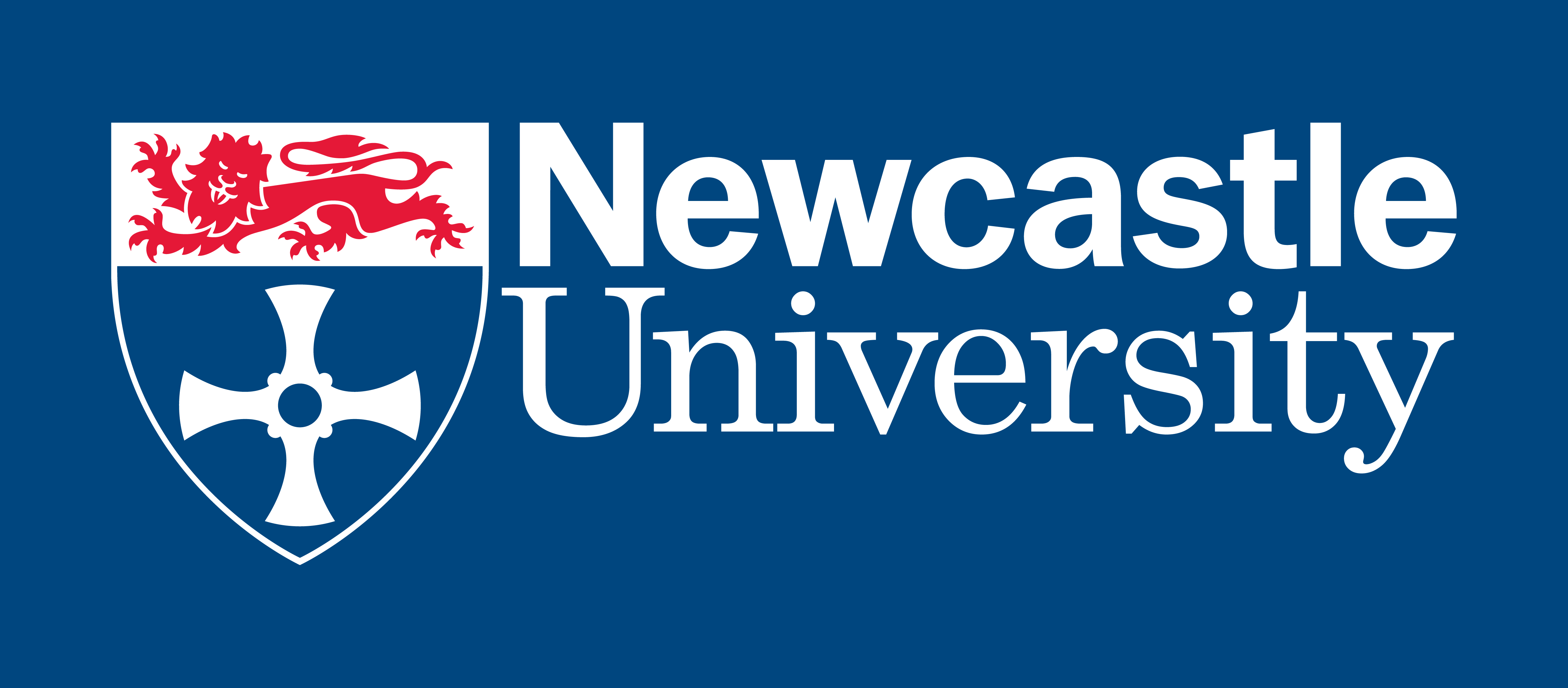 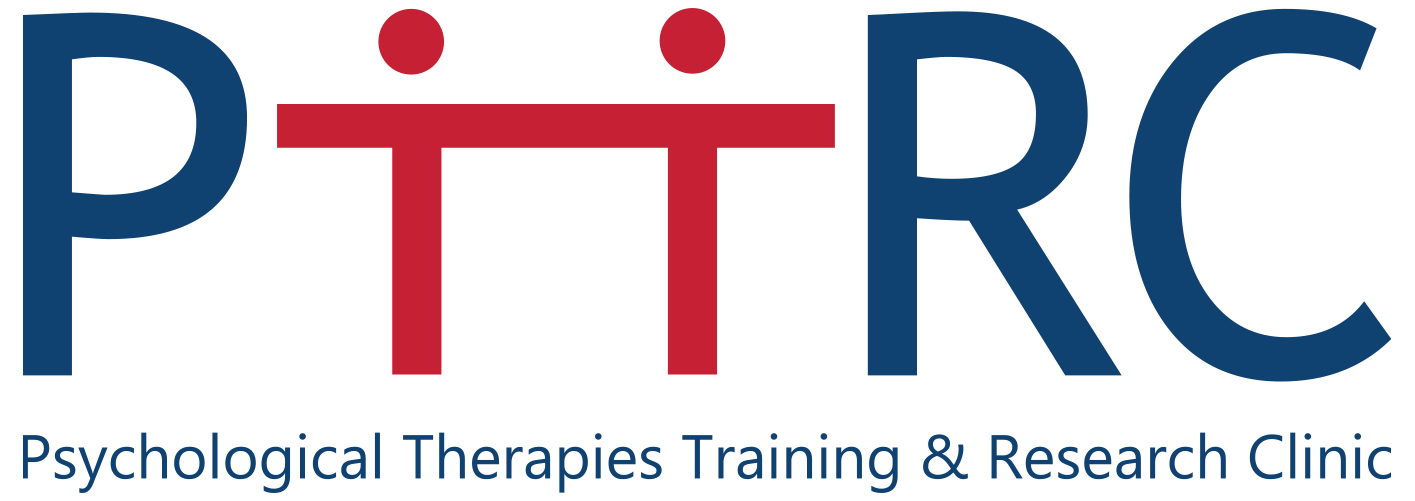 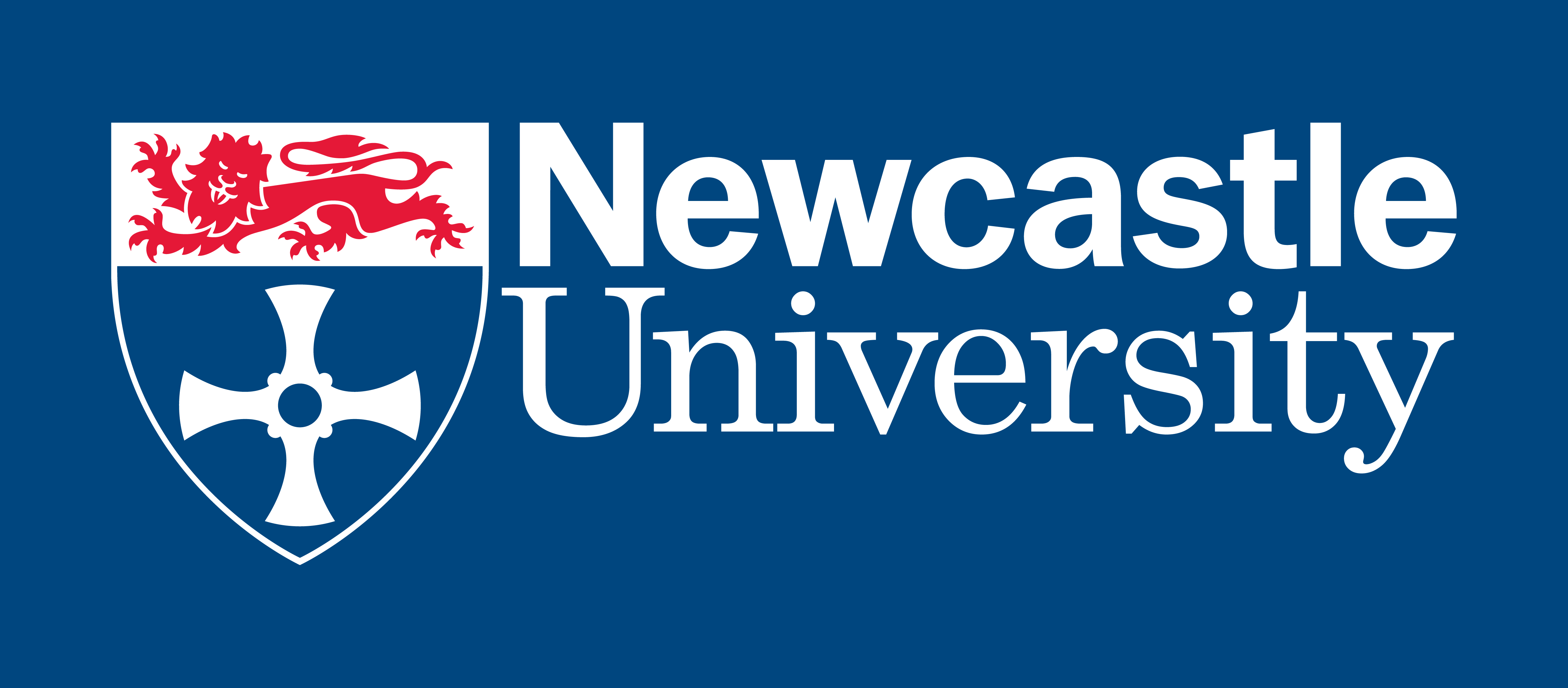 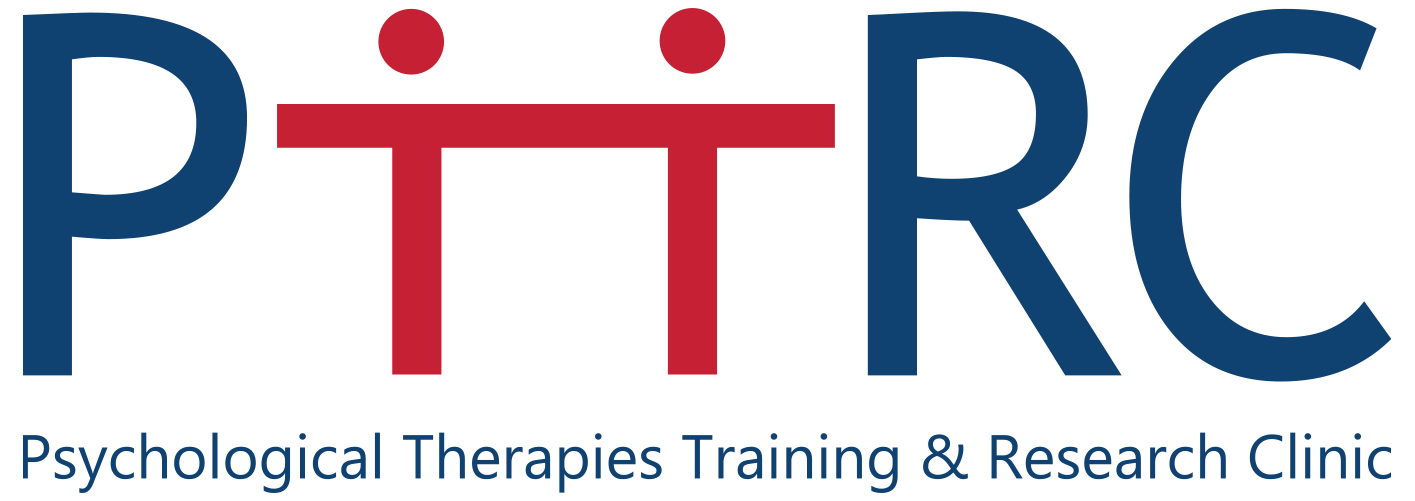